43.02.16 
Туризм и гостеприимство
ПРОФЕССИОНАЛЬНЫЙ ЦИКЛ
УЧЕБНАЯ ЛИТЕРАТУРА
ОП.01 
СЕРВИСНАЯ ДЕЯТЕЛЬНОСТЬ В ТУРИЗМЕ И ГОСТЕПРИИМСТВЕ
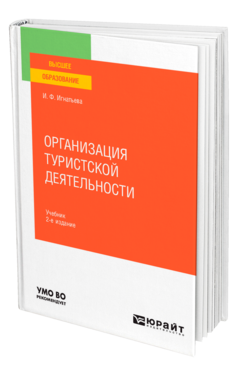 Игнатьева И. Ф. Организация туристской деятельности : учебник для вузов / И. Ф. Игнатьева. — 2-е изд., перераб. и доп. — Москва : Издательство Юрайт, 2023. — 392 с. 

В курсе содержится систематическое изложение вопросов организации туристской деятельности как целостного процесса. Рассматривается деятельность основных отраслей туристской индустрии, создающих, продвигающих и реализующих турпродукт. Туристская деятельность раскрывается с точки зрения формирования компетенций будущих специалистов туристской отрасли, соответственно основным аспектам туристской деятельности: организационно-управленческая деятельность, проектная деятельность, технологическая деятельность, сервисная деятельность, исследовательская деятельность. Приложения содержат законодательные и нормативные документы, программы и материалы, обеспечивающие все задания практикума.
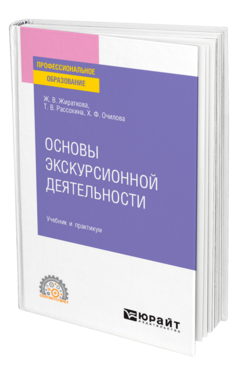 Жираткова Ж. В. Основы экскурсионной деятельности : учебник и практикум для СПО / Ж. В. Жираткова, Т. В. Рассохина, Х. Ф. Очилова. — Москва : Издательство Юрайт, 2023. — 189 с. — (Профессиональное образование). 

Учебник посвящен вопросам управления проектами в менеджменте экскурсионной деятельности и организации сервисной деятельности при оказании экскурсионных услуг. Формируется понимание сущности экскурсионной услуги как результата управления проектом, сформированной системы технологического обеспечения и методик управления качеством. Особое внимание уделено психологическим аспектам проведения экскурсий. Учебник включает практикум, состоящий из кейсов, основанных на материалах, предоставленных туристскими предприятиями России и Узбекистана, и направленных на овладение практическими навыками организации экскурсионной деятельности.
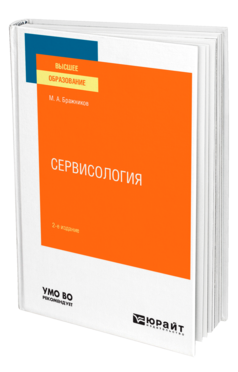 Бражников М. А. Сервисология : учебное пособие / М. А. Бражников. — 2-е изд., испр. и доп. — Москва : Издательство Юрайт, 2023. — 144 с. 

Сервисология — это исследование потребностей человека и поиск способов их эффективного удовлетворения. Курс обогащает содержание отдельных тем лекционного курса и содержит методические указания к проведению практических занятий. Соответствует актуальным требованиям Федерального государственного образовательного стандарта высшего образования. Материал может быть использован в организации самостоятельной работы студентов, а также в курсовом и дипломном проектировании, включая выполнение научно-исследовательских работ.
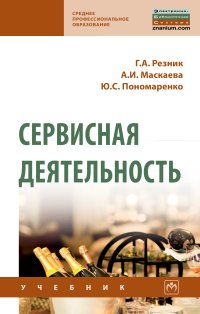 Резник Г. А. Сервисная деятельность : учебник / Г. А. Резник, А. И. Маскаева, Ю. С. Пономаренко. — Москва : ИНФРА-М, 2021. — 202 с. — (Среднее профессиональное образование). 

В учебнике раскрываются понятия, основополагающие для сервисной деятельности: сервис, потребность, услуга, сервисная информация, сервисный маркетинг. Особое внимание уделено особенностям развития современного сервисного обслуживания — информационному сервису, этике и психологии сервисной деятельности.
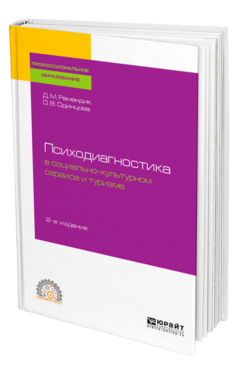 Рамендик Д. М. Психодиагностика в социально-культурном сервисе и туризме : учебное пособие для СПО / Д. М. Рамендик, О. В. Одинцова. — 2-е изд., перераб. и доп. — Москва : Издательство Юрайт, 2023. — 212 с. — (Профессиональное образование).

В современном мире определенные знания о психологии необходимы всем людям, а не только психологам. Особенно нужны они тем, чья профессия предполагает постоянное общение и взаимодействие с людьми. Для менеджера умение понимать себя и других людей не просто полезный навык, а профессиональная необходимость. Менеджер, работающий в сфере социально-культурного сервиса и туризма, обязательно должен быть немного психологом, потому что успешность его деятельности зависит именно от того, насколько он сумеет учесть и заранее предусмотреть потребности и желания клиентов. Этим проблемам и посвящено данное учебное пособие. В нем рассматриваются основные принципы и методы психодиагностики, методы определения эмоциональных психических состояний по мимике, жестам, пантомимике, особенностям речи и т. п.
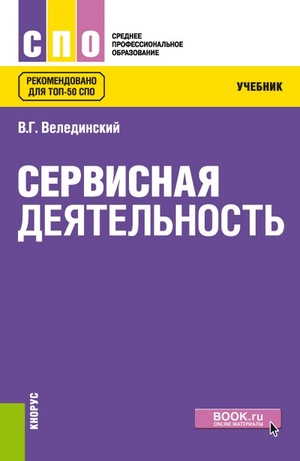 Велединский В. Г. Сервисная деятельность : учебник / В.Г. Велединский. — Москва : КноРус, 2023. — 191 с. — (Среднее профессиональное образование).

Рассматриваются методологические и теоретические основы сервисной деятельности, особенности организаций и учреждений сферы сервиса, требования к персоналу сервисных организаций, взаимодействие персонала с потребителями услуг в процессе продажи и предоставления услуг, перспективные направления совершенствования сферы услуг в современных условиях. В издание включены материалы нормативно-правового характера с учетом высокой актуальности вопросов правового обеспечения сервисной деятельности.
ОП.02 ПРЕДПРИНИМАТЕЛЬСКАЯ ДЕЯТЕЛЬНОСТЬ В СФЕРЕ ТУРИЗМА И ГОСТИНИЧНОГО БИЗНЕСА
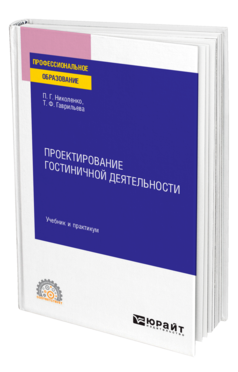 Николенко П. Г. Проектирование гостиничной деятельности : учебник и практикум для СПО / П. Г. Николенко, Т. Ф. Гаврильева. — Москва : Издательство Юрайт, 2023. — 413 с. — (Профессиональное образование). 

В курсе «Проектирование гостиничной деятельности» изложены темы аудиторных (контактных) занятий по одноименной дисциплине. Рассмотрены вопросы функционирования гостиничного хозяйства, управления ассортиментом в гостиничной деятельности, проектирования организационно-управленческой структуры, обеспечения безопасности в гостиничной деятельности и многие другие.
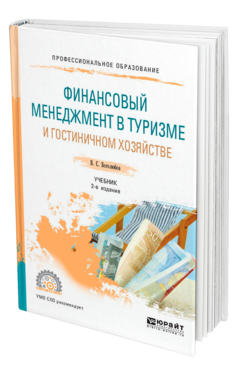 Финансовый менеджмент в туризме и гостиничном хозяйстве : учебник для СПО / В. С. Боголюбов. — 2-е изд., испр. и доп.— Москва : Издательство Юрайт, 2023. — 293 с. — (Профессиональное образование).

В учебнике раскрываются все стороны финансового менеджмента с позиций интересов предприятий туризма и гостиничного хозяйства. Рассмотрены особенности финансового планирования и бюджетирования, описана стратегия инвестиционной деятельности, приведены источники финансирования инвестиционных проектов и методы оценки эффективности, дана классификация факторов риска, влияющих на финансовое состояние предприятий туризма. Теоретический материал закрепляется на практических примерах из сферы туризма и гостеприимства, что позволяет более детально рассмотреть и решить встречающиеся в сфере финансов туристского бизнеса проблемы.
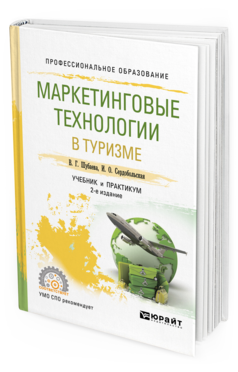 Шубаева В. Г. Маркетинговые технологии в туризме : учебник и практикум для СПО / В. Г. Шубаева, И. О. Сердобольская. — 2-е изд., испр. и доп. — Москва : Издательство Юрайт, 2023. — 120 с. — (Профессиональное образование). 

В учебнике излагаются теоретические основы маркетинга-менеджмента туризма, представлены основные проблемы и тенденции развития туризма в мире и России, раскрыты особенности рынка туризма, освещены аспекты управления товарной и ценовой политикой, маркетинговые решения при осуществлении распределительной политики, а также организации коммуникативных процессов туристской компании и управления ими. В практикуме представлены практические ситуации, вопросы для обсуждения на семинарских занятиях, а также задания для самостоятельной работы студентов.
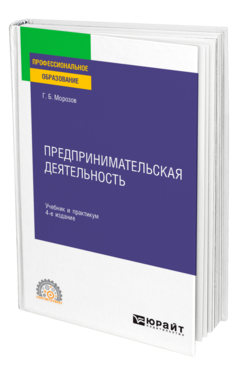 Морозов Г. Б. Предпринимательская деятельность : учебник и практикум для СПО / Г. Б. Морозов. — 4-е изд., перераб. и доп. — Москва : Издательство Юрайт, 2023. — 457 с. — (Профессиональное образование). 

Рассматриваются вопросы правового регулирования предпринимательской деятельности применительно к практическим действиям ее субъектов на рынках товаров, работ и услуг Российской Федерации с учетом основополагающего принципа: любое действие в рамках экономических отношений будет эффективным, если оно не противоречит действию императивных и запрещающих норм права, изложенных в нормативных правовых актах государства. Учтены нормативные правовые акты российского законодательства по состоянию на 1 декабря 2019 г.
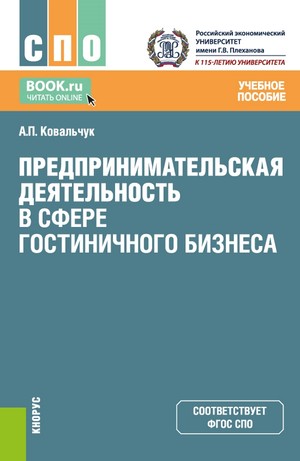 Ковальчук А. П. Предпринимательская деятельность в сфере гостиничного бизнеса : учебное пособие / А. П. Ковальчук.  — Москва : КноРус, 2023. — 172 с. — (Среднее профессиональное образование).

Охватывает теоретические и практические основы предпринимательской деятельности, способствует получению соответствующей профессиональной подготовки выпускников, содержит описание теоретических основ предпринимательской деятельности, подходов и методов бизнес-планирования в сфере гостиничного бизнеса. Предназначено для изучения основ организации предпринимательской деятельности в сфере гостиничного бизнеса.
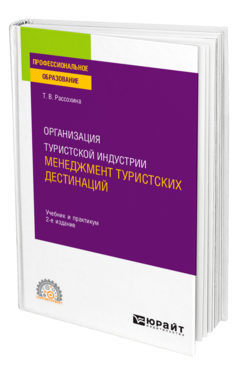 Рассохина Т. В. Организация туристской индустрии: менеджмент туристских дестинаций : учебник и практикум для СПО / Т. В. Рассохина.— 2-е изд. — Москва : Издательство Юрайт, 2023. — 210 с. — (Профессиональное образование).

Учебник ориентирован на формирование углубленного представления об управлении объектами туристической деятельности территориальными туристско-рекреационными системами — дестинациями различного масштаба. Содержание книги отражает основные аспекты менеджмента и маркетинга туристских дестинаций регионального и муниципального уровня. Весь материал базируется на принципах устойчивого развития туризма и политике РФ в этой области. Учебник в полной мере отвечает требованиям, предъявляемым к учебно-методическим материалам в рамках компетентностного подхода к обучению. Все разделы содержат практические примеры — кейсы и контрольные вопросы, направленные на формирование конкретных компетенций. Рассматриваются примеры как из зарубежного опыта, так и из практики отечественных органов управления туризмом.
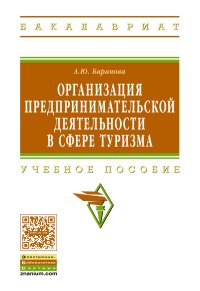 Баранова А. Ю. Организация предпринимательской деятельности в сфере туризма : учебное пособие / А. Ю. Баранова. — Москва : ИНФРА-М, 2021. —180 с.

В данном учебном пособии рассматриваются теоретические и практические вопросы организации работы туристских организаций в России и за рубежом, раскрываются основы финансового анализа: показатели платежеспособности, ликвидности и рентабельности организаций туриндустрии. Кроме этого, приводятся примеры стоимостных           калькуляций способы планирования прибыли в гостиничном и ресторанном бизнесе.
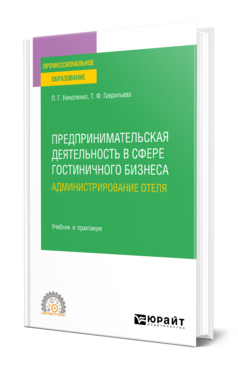 Николенко П. Г.  Предпринимательская деятельность в сфере гостиничного бизнеса : администрирование отеля : учебник и практикум для СПО / П. Г. Николенко, Т. Ф. Гаврильева. — Москва : Издательство Юрайт, 2023. — 444 с. — (Профессиональное образование).

Материал курса соответствует программе одноименной дисциплины. Рассмотрены основные вопросы администрирования отеля: общие задачи современного администрирования в индустрии гостеприимства, кадровое администрирование и миграционный учет в отеле, финансовое и налоговое администрирование в отельном бизнесе и др. Для подготовки к занятиям и проверки знаний по каждой теме предложены теоретические сведения, контрольные задания различных форматов, вопросы для самостоятельного изучения.
ОП.03 
ПРАВОВОЕ И ДОКУМЕНТАЦИОННОЕ ОБЕСПЕЧЕНИЕ В ТУРИЗМЕ И ГОСТЕПРИИМСТВЕ
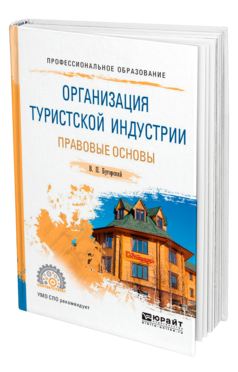 Бугорский В. П.  Организация туристской индустрии. Правовые основы : учебное пособие для СПО / В. П. Бугорский. — Москва : Издательство Юрайт, 2023. — 165 с. — (Профессиональное образование). 

В настоящее время знание основ правового регулирования сферы туризма и гостеприимства необходимо широкому кругу специалистов. Предлагаемый учебник и практикум призван оказать помощь студентам, предлагая систематизированный материал для подготовки к занятиям по основным темам курса в условиях различных форм обучения. В учебном пособии раскрываются основные понятия, анализируются историко-правовые особенности развития законодательства о туризме и гостеприимстве, его система, особенности государственного и договорного регулирования предпринимательской деятельности в этой сфере. Также приводятся практические задания, направленные на закрепление теоретического материала.
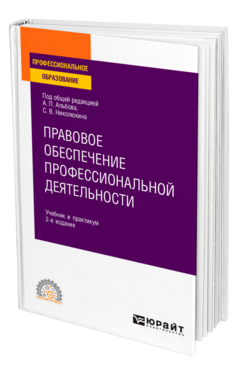 Правовое обеспечение профессиональной деятельности : учебник и практикум для СПО / А. П. Альбов [и др.] ; под общей редакцией А. П. Альбова, С. В. Николюкина. — 2-е изд. — Москва : Издательство Юрайт, 2023. — 458 с. — (Профессиональное образование). 

В учебнике раскрываются основные категории и отрасли права Российской Федерации, социальная ценность системы права как наиболее эффективного способа упорядочения общественных отношений. Учебник состоит из трех частей. В Общей части излагаются теоретико-правовые основы знаний о государстве и праве. Особенная часть посвящена основам следующих отраслей права: конституционное право, административное право, трудовое право, гражданское право, семейное право, налоговое право, финансовое право, уголовное право и экологическое право. В практикум включены тестовые задания и кроссворды, которые будут полезны для студентов при проверке своих знаний.
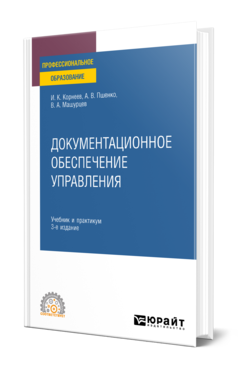 Корнеев И. К.  Документационное обеспечение управления : учебник и практикум СПО / И. К. Корнеев, А. В. Пшенко, В. А. Машурцев. — 3-е изд., перераб. и доп. — Москва : Издательство Юрайт, 2023. — 438 с. — (Профессиональное образование). 

Прочитав этот учебник, вы подробно ознакомитесь с организацией работы с управленческими документами в соответствии с национальным стандартом ГОСТ ИСО 15489-1-2007 «Управление документами», а также получите представление о современной концепции управления документами. Кроме того, в учебнике описаны правила оформления различных видов документов, способы и методы оперативной работы с документами, их текущего хранения, основы работы с корреспонденцией. Пристальное внимание уделено компьютерным системам и технологиям документационного обеспечения управления.
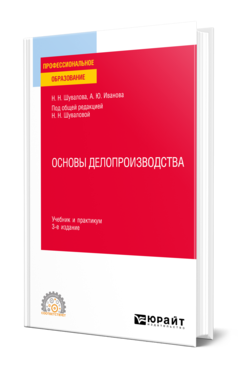 Шувалова Н. Н.  Основы делопроизводства : учебник и практикум для СПО / Н. Н. Шувалова, А. Ю. Иванова ; под общей редакцией Н. Н. Шуваловой. — 3-е изд., перераб. и доп. — Москва : Издательство Юрайт, 2023. — 384 с. — (Профессиональное образование). 

В курсе рассматриваются теоретические и нормативно-методические основы традиционного и электронного делопроизводства, анализируются терминологический аппарат современного делопроизводства, порядок составления и оформления служебных документов. Отличительную особенность данного курса составляет междисциплинарный подход к изучению и созданию документа, поэтому большое внимание уделено не только технологическим вопросам, но и языку служебного документа, составляющему содержательную основу любой информации. Включение в практикум тестовых и практических заданий, активное использование метода самостоятельного выявления и исправления типичных ошибок в управленческих документах путем их редактирования позволяет закрепить усвоенные знания, сформировать умения и навыки составления, оформления документов и организации работы с ними.
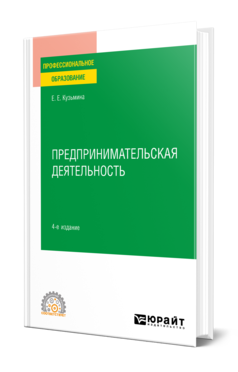 Кузьмина Е. Е.  Предпринимательская деятельность : учебное пособие для СПО / Е. Е. Кузьмина. — 4-е изд., перераб. и доп. — Москва : Издательство Юрайт, 2023. — 455 с. — (Профессиональное образование).

В курсе представлена история развития российского предпринимательства, раскрыт механизм создания собственного дела от идеи до регистрации фирмы, исследуются факторы и риски, оказывающие влияние на деятельность малого и среднего бизнеса. Теоретический материал удачно сочетается с тестами и ситуационными заданиями. Отличительной особенностью данного курса является направленность на изучение вопросов инновационного развития предпринимательства и его инвестиционного обеспечения.
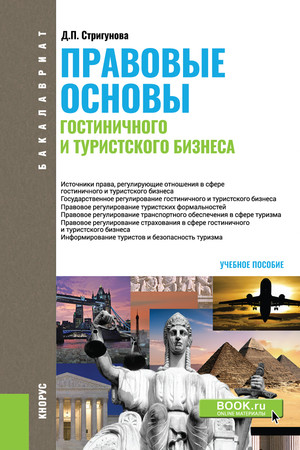 Стригунова Д. П. Правовые основы гостиничного и туристского бизнеса : учебное пособие / Д. П. Стригунова. — Москва : КноРус, 2021. — 312 с.

Рассмотрены вопросы правового регулирования в сфере гостиничного и туристского бизнеса (ГТБ). Определяется круг отношений, регулируемых правом в сфере ГТБ и источники их правового регулирования. Особое внимание уделяется организованному туризму и правовому статусу туроператора как организатора туров. Отдельный раздел посвящен правовому регулированию туристских формальностей. Рассмотрен ряд вопросов, касающихся транспортного обеспечения и страхования в данной сфере.
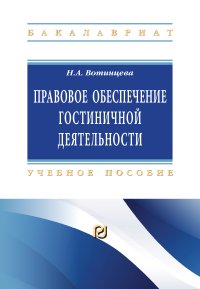 Вотинцева Н. А. Правовое обеспечение гостиничной деятельности : учебное пособие / Н. А. Вотинцева. — Москва : РИОР : ИНФРА - М, 2020. — 299 с. 

Учебное пособие написано в соответствии с Федеральным государственным образовательным стандартом высшего образования по направлениям подготовки «Гостиничное дело», «Туризм» и посвящено проблемам правового обеспечения гостиничной деятельности. В книге рассмотрены теоретические основы гостиничной индустрии, в том числе раскрыто содержание основных дефиниций этой сферы; представлена общая характеристика нормативно-правовой базы; приведена классификация средств размещения; дан анализ организационно-правовых форм хозяйствующих субъектов, обязательственных правоотношений, а также затронуты вопросы трудовых отношений, возникающих в сфере гостиничной индустрии. В целях закрепления теоретического материала приведены контрольные вопросы, ситуационные задачи и тестовые задания.
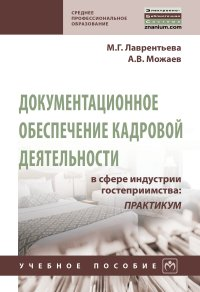 Лаврентьева М. Г. Документационное обеспечение кадровой деятельности в сфере индустрии гостеприимства. Практикум : учебное пособие / М. Г. Лаврентьева, А. В. Можаев ; под ред. Н. Г. Можаевой. — Москва : ИНФРА -М, 2022. — 99 с.  — (Среднее профессиональное образование). 

Задания практикума разработаны для проведения практических и семинарских занятий со студентами всех форм обучения. Практикум может быть использован в обучении студентов колледжей по специальностям среднего профессионального образования «Туризм», «Гостиничное дело» и слушателей центров и институтов дополнительного профессионального образования.
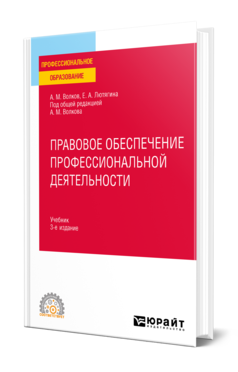 Волков А. М.  Правовое обеспечение профессиональной деятельности : учебник для СПО / А. М. Волков, Е. А. Лютягина ; под общей редакцией А. М. Волкова. — 3-е изд., перераб. и доп. — Москва : Издательство Юрайт, 2023. — 279 с. — (Профессиональное образование). 

В курсе излагаются ключевые понятия и категории современной юридической науки. Курс рассчитан в первую очередь на студентов, обучающихся по направлению подготовки «Государственное и муниципальное управление» и по другим неюридическим направлениям и специальностям. Он позволяет им усвоить дисциплину «Основы права» («Правоведение»), получить полные, системные знания, необходимые для успешного освоения других учебных юридических         дисциплин. Курс подготовлен с учетом опыта преподавания в учебных заведениях Москвы.
ОП.04 
ИНФОРМАЦИОННО-КОММУНИКАЦИОННЫЕ ТЕХНОЛОГИИ В ТУРИЗМЕ И ГОСТЕПРИИМСТВЕ
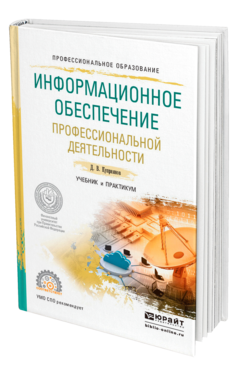 Куприянов Д. В.  Информационное обеспечение профессиональной деятельности : учебник и практикум для СПО / Д. В. Куприянов. — Москва : Издательство Юрайт, 2023. — 255 с. — (Профессиональное образование). 

Книга была, есть и остается основным источником знаний и основным средством научных коммуникаций. Но как найти нужные и наиболее значимые источники информации? Как быть в курсе последних достижений в научной деятельности? Это не самоучитель, но книга для работы в классе. Многие вопросы в ней только обозначаются, а не расписываются детально, и автор делает это осознанно, ставя целью научить студента работать с книгой, со справочными системами, с ресурсами Интернета. Учебник направлен на решение практических, важных для каждого современного профессионала задач. В нем присутствует комплекс заданий и упражнений, способствующий лучшему усвоению знаний учащимся.
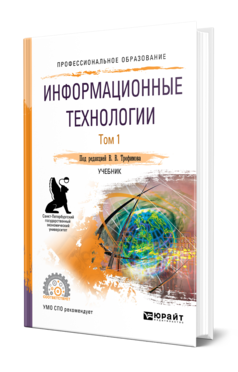 Информационные технологии в 2 т. Том 1 : учебник для СПО / В. В. Трофимов, О. П. Ильина, В. И. Кияев, Е. В. Трофимова ; под редакцией В. В. Трофимова. — Москва : Издательство Юрайт, 2023. — 238 с. — (Профессиональное образование). 

Настоящий учебник представляет собой обобщенный труд в области современных информационных технологий, применяемых в экономике и управлении. Это универсальное издание для любых экономических специальностей. Материал учебника включает не только обязательные разделы программы, но и дополнительный материал, поясняющий современное состояние дел в области создания и эксплуатации современных информационных технологий и систем, а также перспективы их развития.
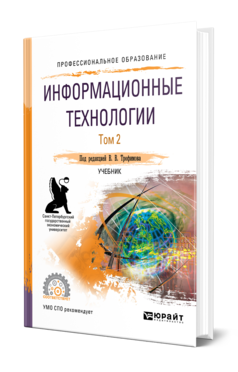 Информационные технологии в 2 т. Том 2 : учебник для СПО / В. В. Трофимов, О. П. Ильина, В. И. Кияев, Е. В. Трофимова ; под редакцией В. В. Трофимова. — Москва : Издательство Юрайт, 2023. — 390 с. — (Профессиональное образование).

Настоящий учебник представляет собой обобщенный труд в области современных информационных технологий, применяемых в экономике и управлении. Это универсальное издание для любых экономических специальностей. Материал учебника включает не только обязательные разделы программы, но и дополнительный материал, поясняющий современное состояние дел в области создания и эксплуатации современных информационных технологий и систем, а также перспективы их развития.
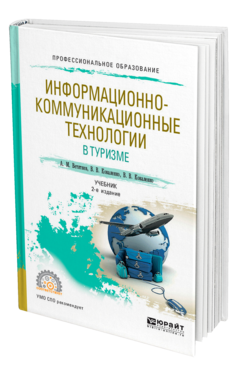 Ветитнев А. М.  Информационно-коммуникационные технологии в туризме : учебник для СПО / А. М. Ветитнев, В. В. Коваленко, В. В. Коваленко. — 2-е изд., испр. и доп. — Москва : Издательство Юрайт, 2023. — 340 с. — (Профессиональное образование). 

В курсе представлены основные материалы, связанные с внедрением информационных технологий в деятельность организаций сферы сервиса и туризма. Рассматриваются основы информационных технологий и информационных систем, приведена их авторская классификация. Представлены материалы о применении информационных технологий в туризме и гостеприимстве. Приведены сведения о роли Интернета в информационном обеспечении предприятий сферы услуг, об электронной коммерции, системах связи, оргтехнике.
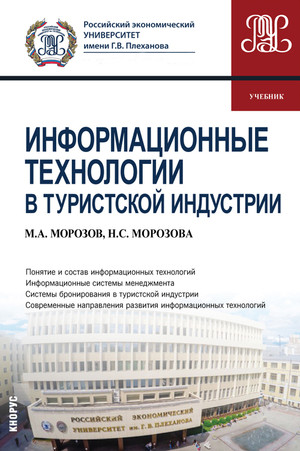 Морозов М. А. Информационные технологии в туристской индустрии : учебник / М. А. Морозов, Н. С. Морозова. — Москва : КноРус, 2021. — 276 с.

Рассмотрены современные информационные технологии, используемые в туристской индустрии, их классификация и основные направления развития, а также государственная информационная инфраструктура для туристской индустрии и правовые вопросы информационного обеспечения туризма. Приведена характеристика информационных систем менеджмента для туроператорских и турагентских компаний, гостиничных предприятий, предприятий ресторанного бизнеса. Изложена история создания информационных систем менеджмента для предприятий туристской индустрии, история глобальных систем бронирования и их современное состояние.
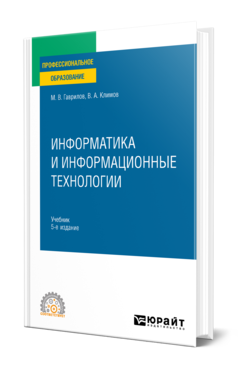 Гаврилов М. В.  Информатика и информационные технологии : учебник для СПО / М. В. Гаврилов, В. А. Климов. — 5-е изд., перераб. и доп. — Москва : Издательство Юрайт, 2023. — 355 с. — (Профессиональное образование).

В курсе приводятся основные понятия по информатике и информационным технологиям, описаны принципы работы с современными прикладными программными средствами, в Интернете. Особое внимание уделено законодательной и технической защите от несанкционированного доступа, средствам антивирусной защиты. Приводятся подробные пояснения, советы и рекомендации по практической работе с описываемыми средствами и технологиями.
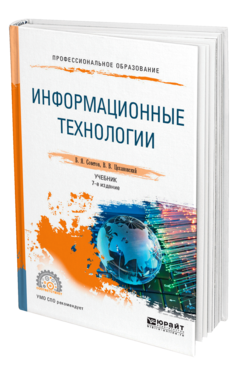 Советов Б. Я.  Информационные технологии : учебник для СПО / Б. Я. Советов, В. В. Цехановский. — 7-е изд., перераб. и доп. — Москва : Издательство Юрайт, 2023. — 327 с. — (Профессиональное образование). 

В данном учебнике изложены фундаментальные основы информатики в области информационных технологий как составляющие формирования информационного общества. Раскрыты содержание, возможности и области применения базовых и прикладных информационных технологий. Наиболее важным для будущих профессионалов является то, что в учебном издании приведена инструментальная база с раскрытием программных, технических и методических средств информационных технологий.
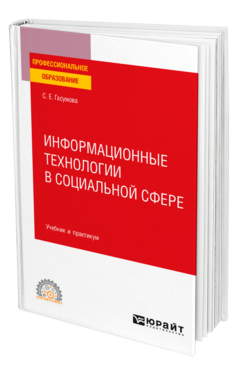 Гасумова С. Е. Информационные технологии в социальной сфере : учебник и практикум для СПО / С. Е. Гасумова. — 6-е изд. — Москва : Издательство Юрайт, 2023. — 284 с. — (Профессиональное образование). 

Учебное пособие посвящено информационным технологиям в социальной сфере. Автор излагает теоретико-методологические основы информатизации общества, описывает ее этические и социальные аспекты, рассказывает о ее организационно-правовых основах. Особый раздел посвящен практическому использованию информационных технологий в социальной сфере. Соответствует актуальным требованиям Федерального государственного образовательного стандарта среднего профессионального образования и профессиональным требованиям.
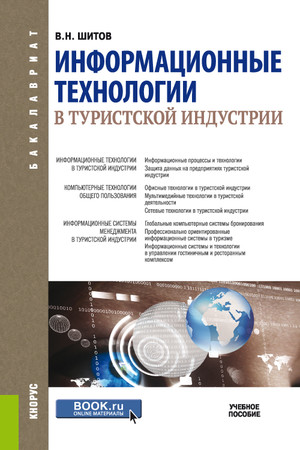 Шитов В. Н. Информационные технологии в туристской индустрии : учебное пособие / В. Н. Шитов. — Москва : КноРус, 2021. — 385 с. 

Подробно рассмотрены информационные процессы и технологии, информационная безопасность деятельности предприятий туристской индустрии, компьютерные технологии общего пользования с применением популярных пакетов Microsoft Office 2010 и 2013, OpenOffice, LibreOffice, использование мультимедийных технологий в туристской деятельности, создание сайтов с помощью онлайн-редактора WYSIWYG Web Builder 8, подготовка анимационной рекламной продукции, сетевые технологии в туристской индустрии, профессионально ориентированные информационные системы в туризме «САМО-Тур Агент», «САМО - Hotel / САМО - Incoming», «Сам себе тур».
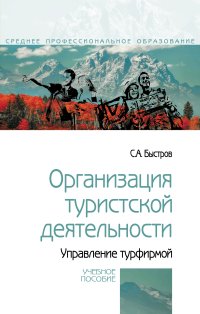 Быстров С. А. Организация туристской деятельности. Управление турфирмой : учебное пособие / С. А. Быстров. — Москва : Форум : ИНФРА-М, 2021. — 400 с. — (Среднее профессиональное образование).

Учебное пособие нацелено на формирование у читателей знаний о специфике туристской деятельности, а также раскрывает основные организационно-правовые аспекты, связанные с созданием и дальнейшим функционированием турфирмы. Отдельное внимание уделено анализу современных мировых тенденций в организации туристской деятельности и их перспектив в российской практике. Теоретический материал пособия для эффективности усвоения и применения в российских бизнес-реалиях подкреплен практическими примерами, статистическими выкладками, ссылками на законодательные документы, а для наглядности часть материала представлена в графическом виде.
ОП.05 
ЭКОНОМИКА И БУХГАЛТЕРСКИЙ УЧЕТ ПРЕДПРИЯТИЙ ТУРИЗМА И ГОСТИНИЧНОГО ДЕЛА
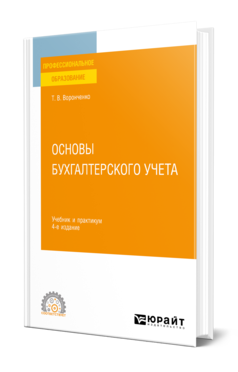 Воронченко Т. В. Основы бухгалтерского учета : учебник и практикум для СПО / Т. В. Воронченко. — 4-е изд., перераб. и доп. — Москва : Издательство Юрайт, 2023. — 289 с. — (Профессиональное образование). 

В курсе представлены основы бухгалтерского учета, исторические и методические аспекты его возникновения и развития. Особенностью издания является системный взгляд на предмет и метод учета и комплексный подход к рассмотрению их взаимосвязей и взаимозависимостей. В курс включен практикум, содержащий задачи для практических (семинарских) занятий и самостоятельной работы студентов. Подготовлено при информационной поддержке СПС «КонсультантПлюс».
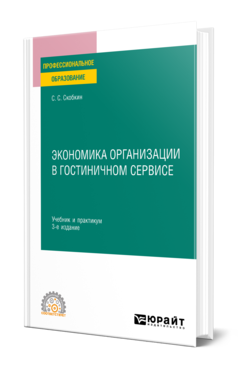 Скобкин С. С.  Экономика организации в гостиничном сервисе : учебник и практикум для СПО / С. С. Скобкин. — 3-е изд., испр. и доп. — Москва : Издательство Юрайт, 2023. — 336 с. — (Профессиональное образование). 

В курсе рассматриваются ключевые вопросы функционирования предприятий индустрии гостеприимства и туризма. Даются основные экономические понятия, концепции, функции, методы организации производства и предоставления услуг, вопросы планирования и анализа хозяйственной деятельности. Анализируются факторы, влияющие на эффективное развитие предприятий этой отрасли, возникающие проблемы и пути их разрешения.
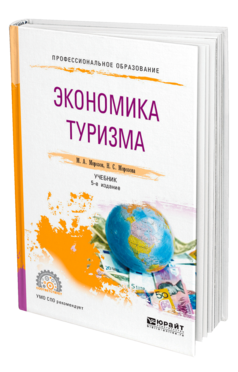 Морозов М. А.  Экономика туризма : учебник для СПО / М. А. Морозов, Н. С. Морозова. — 5-е изд., испр. и доп. — Москва : Издательство Юрайт, 2023. — 291 с. — (Профессиональное образование). 

В учебнике рассматриваются ключевые аспекты экономики туризма, изучаются закономерности функционирования и развития туристского рынка, специфика экономического управления предприятиями индустрии туризма, экономика гостиничных предприятий. Рассмотрено принятие экономически обоснованных решений на предприятиях индустрии туризма и гостиничного бизнеса, оценка эффективности деятельности предприятий туриндустрии. Учебный материал четко систематизирован, отражает современные подходы к изучению предмета, написан в доступной для понимания форме.
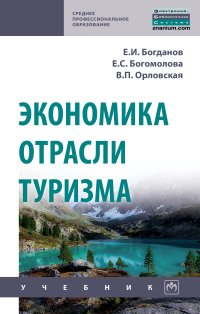 Богданов Е. И. Экономика отрасли туризма : учебник / Е. И. Богданов, Е. С. Богомолова, В. П. Орловская ; под ред. проф. Е. И. Богданова. — Москва : ИНФРА-М, 2021. — 318 с. — (Среднее профессиональное образование).

В учебнике раскрывается сущность туризма — одной из важнейших отраслей экономики, а также метода познания индивидуумом культурных природных богатств, созданных природой и человеком. Анализируются такие важнейшие категории, как спрос и мотивация в туризме. Рассматриваются особенности туристской дестинации — основного элемента туризма, а также базовые концепции туризма — динамично развивающейся отрасли экономики. Особое внимание уделяется туристско-рекреационному комплексу как важнейшему направлению совершенствования системы управления экономикой туризма.
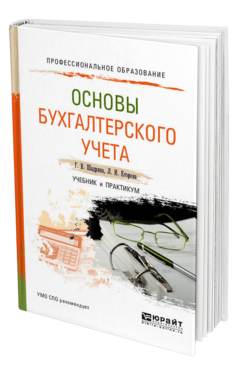 Шадрина Г. В.  Основы бухгалтерского учета : учебник и практикум для СПО / Г. В. Шадрина, Л. И. Егорова. — Москва : Издательство Юрайт, 2022. — 429 с. — (Профессиональное образование).

Учебник удачно сочетает бухгалтерский учет и элементы экономического анализа. Такое сочетание поможет приобрести умения и навыки в области экономических явлений и процессов в их взаимосвязи и взаимозависимости, понять сущность бухгалтерского учета как информационной основы управления, а также даст представление о составе элементов финансовой информации. Проверить усвоение теоретического материала поможет практикум, включающий контрольные вопросы ко всем темам, практические примеры, тесты и расчетные задачи.
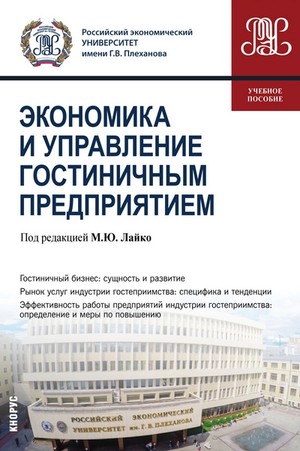 Экономика и управление гостиничным предприятием : учебное пособие / М. Ю. Лайко, Е. Н. Валединская, Е. Л. Ильина, М. В. Кобяк, А. Н. Латкин.  — Москва : КноРус, 2022. — 154 с. 

Рассматриваются теоретико-методические и практические аспекты экономики индустрии гостеприимства, связанные с анализом особенностей функционирования и развития рынка услуг гостеприимства, повышением эффективности и производительности деятельности гостиничных комплексов.
ОП.06 
ИНОСТРАННЫЙ ЯЗЫК (ВТОРОЙ)
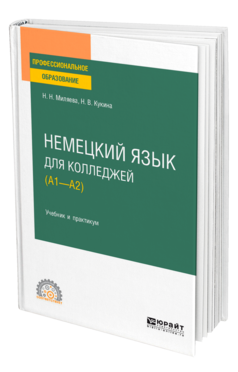 Миляева Н. Н. Немецкий язык для колледжей (A1—A2) : учебник и практикум для СПО / Н. Н. Миляева, Н. В. Кукина. — Москва : Издательство Юрайт, 2023. — 255 с. — (Профессиональное образование).

Учебник ориентирован на формирование у студента, начинающего изучать немецкий язык, языковых компетенций. Каждый тематический урок включает грамматические пояснения на русском языке, тексты, диалоги, словарь-минимум активной лексики, упражнения для закрепления лексического и грамматического материала, а также коммуникативные задания, готовящие студента к устной и письменной коммуникации. Освоение курса позволит осуществлять грамотный выбор языкового и речевого материала с учетом знания культурных реалий страны изучаемого языка.
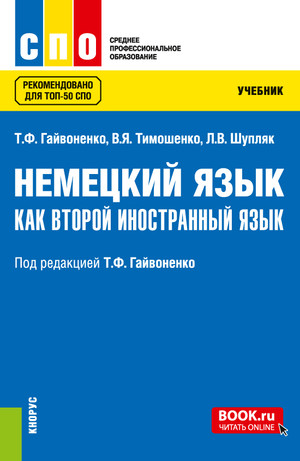 Гайвороненко Т. Ф. Немецкий язык как второй иностранный язык : учебник / Т. Ф. Гайвоненко, В. Я. Тимошенко, Л. В. Шупляк; под ред. Т. Ф. Гайвоненко.  — Москва : КноРус, 2023. — 412 с. 

Цель учебника — быстрое и эффективное вхождение в сферу немецкого (часто после английского) языка и более интенсивное усвоение его как второго иностранного языка, а также подготовка учащихся к чтению страноведческой, общественно-нравственной и профессионально-ориентированной литературы, формирование коммуникативных умений и навыков, развитие эрудиции и профессионализма.
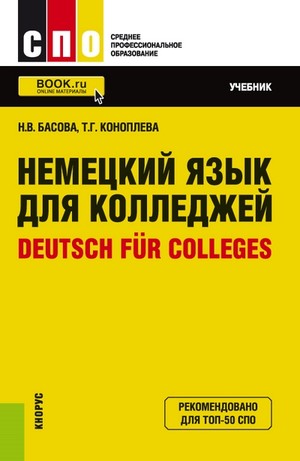 Басова Н. В. Немецкий язык для колледжей = Deutsch für Colleges : учебник / Н. В. Басова, Т. Г. Коноплева.  — Москва : КноРус, 2023. — 346 с. — (Среднее профессиональное образование).

Основной целью учебника является помощь в овладении студентами базовым курсом немецкого языка для его практического использования на уровне бытового и несложного профессионального общения с представителями немецкоязычных стран, а также для чтения на немецком языке профориентированной литературы.
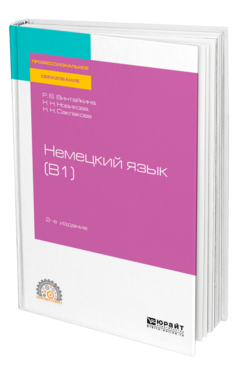 Винтайкина Р. В. Немецкий язык (B1) : учебное пособие для СПО / Р. В. Винтайкина, Н. Н. Новикова, Н. Н. Саклакова. — 2-е изд., испр. и доп. — Москва : Издательство Юрайт, 2023. — 377 с. — (Профессиональное образование).

Учебник предназначен для студентов уже владеющих немецким языком на уровнях А1, А2. Последовательное прохождение материала позволяет в конечном результате вывести пользователей первой части данного пособия на уровень В1. В учебнике реализуются задачи развития речевых умений говорения, аудирования, чтения и письма. Материалы, приведенные в рабочей тетради, расширяют языковые и коммуникативные навыки, а также отрабатывают грамматические навыки на основе дополнительных упражнений по пройденным темам.
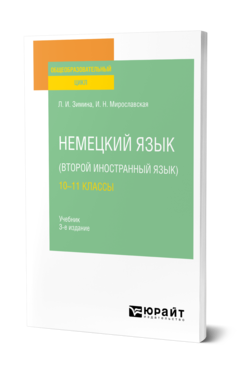 Зимина Л. И.  Немецкий язык (второй иностранный язык): 10—11 классы : учебник для среднего общего образования / Л. И. Зимина, И. Н. Мирославская. — 3-е изд., испр. и доп. — Москва : Издательство Юрайт, 2023. — 137 с. — (Общеобразовательный цикл).

Целью учебника является повышение исходного уровня владения немецким языком и формирование коммуникативных навыков учащегося в повседневной сфере. Учебник содержит тренировочные упражнения по грамматике, тексты для аудиторной работы, имеющие коммуникативную направленность, тексты для самостоятельной работы, контрольные работы для проверки усвоения материала и образцы тестов. Лексический и грамматический материал последовательно изложен по принципу «от простого к сложному».
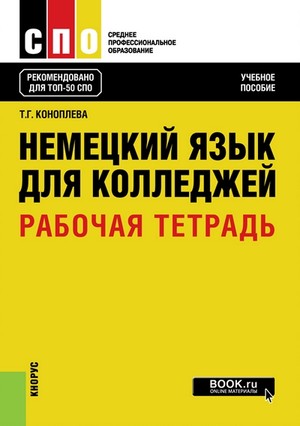 Коноплева Т. Г.  Немецкий язык для колледжей. Рабочая тетрадь : учебное пособие / Т. Г. Коноплева.  — Москва : КноРус, 2022. — 93 с. — (Среднее профессиональное образование).

Является дополнением к учебнику немецкого языка: Басова, Н. В., Коноплева, Т. Г. Deutsch für Colleges. Немецкий язык для колледжей. Цель данного пособия — помочь обучающемуся в развитии его коммуникативной компетенции: речевой, языковой, социокультурной и учебно-познавательной. Задания рабочей тетради разнообразны по содержанию и по уровню сложности, их выполнение предполагает закрепление изученного на уроке материала и создает благоприятную базу для дальнейшего овладения немецким языком. Содержание заданий рабочей тетради дает возможность для реализации творческого потенциала преподавателя и позволяет вести дифференцированную работу с различным контингентом обучаемых.
ОП.07 
ПСИХОЛОГИЯ ДЕЛОВОГО ОБЩЕНИЯ И КОНФЛИКТОЛОГИЯ
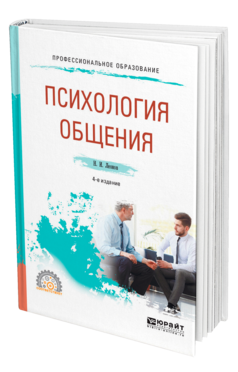 Леонов Н. И.  Психология общения : учебное пособие для СПО / Н. И. Леонов. — 4-е изд., перераб. и доп. — Москва : Издательство Юрайт, 2023. — 193 с. — (Профессиональное образование). 

Психологи, при всем различии их подходов к истолкованию феноменов общения, единодушно подчеркивают неразрывную связь общения и деятельности. В пособии представлено все многообразие трактовок этого феномена, приводится операциональное определение, которое отражает содержание категории «общение». Издание содержит восемь глав, описывающих разные аспекты психологии общения, приводятся практические задания, что способствует формированию психологической компетентности личности. Материалы данного пособия способствует умению анализировать и оценивать социальную ситуацию и планировать, осуществлять свою деятельность с учетом результатов этого анализа; эффективно устанавливать контакты и взаимодействовать; эффективно использовать полученные знания для публичного выступления.
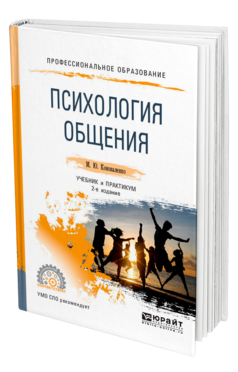 Коноваленко М. Ю.  Психология общения : учебник и практикум для СПО / М. Ю. Коноваленко. — 2-е изд., перераб. и доп. — Москва : Издательство Юрайт, 2023. — 476 с. — (Профессиональное образование). 

В учебнике представлены теоретические основы деловой коммуникации, коммуникативный категориальный аппарат, общие закономерности, сходства и различия видов, уровней, форм коммуникации, являющихся необходимым условием успешной деятельности современного специалиста. Книга ставит главной задачей формирование самостоятельного эффективного коммуникативного стиля, способности и навыков продуктивного делового поведения, реагирования, взаимодействия и делового общения.
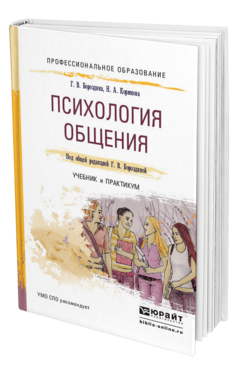 Бороздина Г. В.  Психология общения : учебник и практикум для СПО / Г. В. Бороздина, Н. А. Кормнова ; под общей редакцией Г. В. Бороздиной. — Москва : Издательство Юрайт, 2023. — 465 с. — (Профессиональное образование).

В книге собран основной материал по вопросам психологии и этики делового общения. Авторы структурировали его в наиболее удобной и приемлемой для усвоения форме. Особенностью этого учебника является его комплексный характер: деловое и неформальное общение рассматриваются в тесной взаимосвязи. Материал изложен живым и доступным языком, широко иллюстрирован конкретными примерами из художественных произведений и реальных жизненных ситуаций, высказываниями известных деятелей. Кроме того, здесь рассматриваются психологические приемы, которые читатели могут использовать в своей жизненной практике. Учебник содержит контрольные вопросы и задания, словарь основных понятий, список литературы, а в конце каждой главы есть психологический практикум.
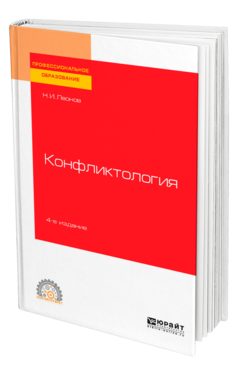 Леонов Н. И.  Конфликтология : учебное пособие для СПО / Н. И. Леонов. — 4-е изд., перераб. и доп. — Москва : Издательство Юрайт, 2023. — 395 с. — (Профессиональное образование). 

В учебнике реализован междисциплинарный подход в изучении конфликтов, которые рассматриваются с социологической, психологической и социально-психологической точек зрения. Автор выделяет четыре этапа осознания проблемы конфликта: донаучно-мифологический, этап накопления конфликтологических знаний в различных отраслях наук, научно-теоретический, теоретико-методологический. Краткий исторический очерк развития конфликтологии как за рубежом, так и в России позволяет лучше понять ее современное состояние. В издании Н. И. Леоновым впервые в отечественной конфликтологии излагаются результаты исследования индивидуального стиля поведения в конфликте и обобщается материал по спортивной конфликтологии. Прикладные направления конфликтологии излагаются системно и имеют фундаментальный характер, так как в основе этого положены основополагающие научные принципы конфликтологии.
ОП.08 
МЕНЕДЖМЕНТ В ТУРИЗМЕ И ГОСТЕПРИМСТВЕ
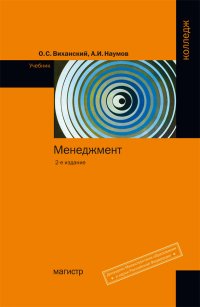 Виханский О. С. Менеджмент : учебник / О.С. Виханский, А.И. Наумов.  — 2-е изд., перераб. и доп. — Москва : Магистр : ИНФРА-М, 2023. — 288 с. — (Среднее профессиональное образование). 

В учебнике освещается широкий круг вопросов менеджмента в деловой организации, функционирующей в конкурентной рыночной среде. Авторы не ограничиваются изложением теоретического взгляда на менеджмент, а описывают также реальную управленческую практику, ориентируя будущих руководителей на работу в сегодняшних динамичных, быстро меняющихся условиях.
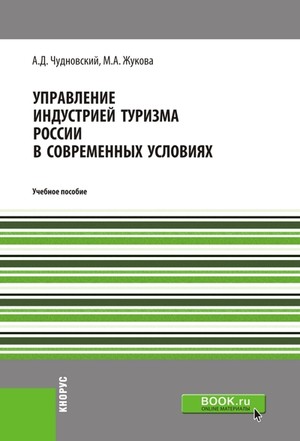 Чудновский А. Д. Управление индустрией туризма России в современных условиях : учебное пособие / А. Д. Чудновский, М. А. Жукова.  — Москва : КноРус, 2022. — 416 с. 

В книге предложен принципиально новый методологический подход, который позволил разработать эффективную систему управления комплексным развитием отрасли туризма, преодолеть исторически сложившуюся ведомственную разобщенность внутреннего и международного туризма и сформулировать предложения по совершенствованию отраслевого законодательства и нормативно-методологического обеспечения туризма. Авторы показали, что успешно противостоять конкуренции возможно путем создания новых моделей организации и управления индустрией туризма.
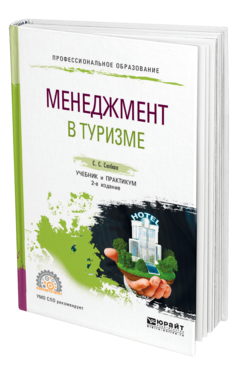 Скобкин С. С.  Менеджмент в туризме : учебник и практикум для СПО / С. С. Скобкин. — 2-е изд., испр. и доп. — Москва : Издательство Юрайт, 2023. — 366 с. — (Профессиональное образование).

В курсе излагаются основные понятия, концепции и функции, методы организации и управления туризмом. Анализируются факторы, влияющие на эффективное развитие туристических предприятий, возникающие проблемы и пути их решения.
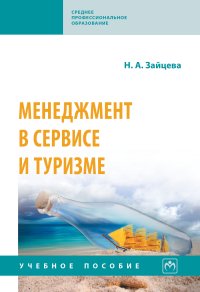 Зайцева Н. А. Менеджмент в сервисе и туризме : учебное пособие / Н. А. Зайцева. — 3-е изд., доп. — Москва : ФОРУМ : ИНФРА - М, 2023. — 366 с. — (Среднее профессиональное образование).

В учебном пособии описаны функции менеджмента, его особенности в сервисе и туризме, представлен зарубежный опыт управления предприятиями сервиса и туризма. Весь материал пособия рассматривается на примере конкретных фирм и гостиничных комплексов, описываются их характерные черты и особенности деятельности, организационные структуры управления с подробным описанием должностных обязанностей всех сотрудников предприятий туризма и гостиничного бизнеса. Для закрепления материала по каждой теме приведены конкретные ситуации, задания и тесты, которые составлены в соответствии с требованиями Федерального агентства по образованию РФ.
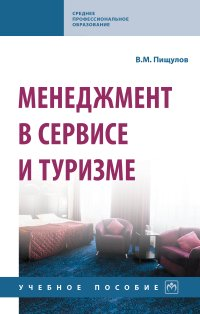 Пищулов В. М. Менеджмент в сервисе и туризме : учебное пособие / В. М. Пищулов. — 3-е изд., перераб. и доп. — Москва : ИНФРА-М, 2021. — 284 с. — (Среднее профессиональное образование).

В учебном пособии рассматриваются вопросы управления компаниями в специфической сфере сервиса и туризма. Анализируется практика построения системы управления в данной сфере, особо выделены проблемы определения основных понятий, используемых в курсе менеджмента, и формирования системы этих понятий.
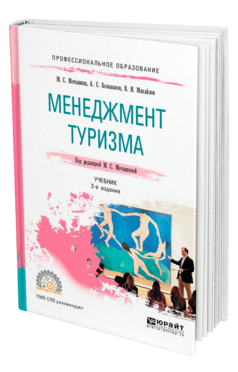 Мотышина М. С.  Менеджмент туризма : учебник для СПО / М. С. Мотышина, А. С. Большаков, В. И. Михайлов ; под редакцией М. С. Мотышиной. — 2-е изд., испр. и доп. — Москва : Издательство Юрайт, 2023. — 282 с. — (Профессиональное образование).

В пособие вошли сведения об основных понятиях менеджмента в социально-культурном сервисе и туризме, описаны особенности сервиса и содержание основных научных подходов к менеджменту СКСиТ, а также принципов управления. В книге раскрывается сущность стратегического управления СКСиТ, описываются основные управленческие функции, их задачи и методы реализации, различные методы управления и другие важные темы в области социально-культурного сервиса. Главы пособия содержат большое количество примеров и практических ситуаций.
ПМ.01 
ОРГАНИЗАЦИЯ И КОНТРОЛЬ ТЕКУЩЕЙ ДЕЯТЕЛЬНОСТИ СЛУЖБ ПРЕДПРИЯТИЙ ТУРИЗМА И ГОСТЕПРИИМСТВА
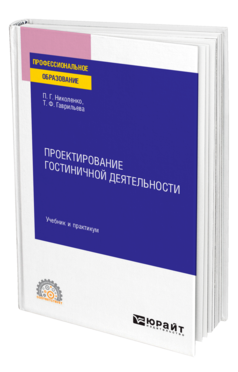 Николенко П. Г. Проектирование гостиничной деятельности : учебник и практикум для СПО / П. Г. Николенко, Т. Ф. Гаврильева. — Москва : Издательство Юрайт, 2023. — 413 с. — (Профессиональное образование).

В курсе «Проектирование гостиничной деятельности» изложены темы аудиторных (контактных) занятий по одноименной дисциплине. Рассмотрены вопросы функционирования гостиничного хозяйства, управления ассортиментом в гостиничной деятельности, проектирования организационно-управленческой структуры, обеспечения безопасности в гостиничной деятельности и многие другие. Содержание курса соответствует актуальным требованиям Федерального государственного образовательного стандарта среднего профессионального образования и профессиональным требованиям.
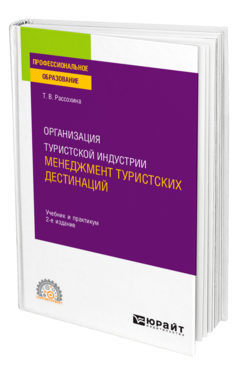 Рассохина Т. В. Организация туристской индустрии: менеджмент туристских дестинаций: учебник и практикум для СПО / Т. В. Рассохина. — 2-е изд. — Москва : Издательство Юрайт, 2023. — 210 с. — (Профессиональное образование).

Учебник ориентирован на формирование углубленного представления об управлении объектами туристической деятельности территориальными туристско-рекреационными системами — дестинациями различного масштаба. Содержание книги отражает основные аспекты менеджмента и маркетинга туристских дестинаций регионального и муниципального уровня. Весь материал базируется на принципах устойчивого развития туризма и политике РФ в этой области. Учебник в полной мере отвечает требованиям, предъявляемым к учебно-методическим материалам в рамках компетентностного подхода к обучению. Все разделы содержат практические примеры — кейсы и контрольные вопросы, направленные на формирование конкретных компетенций. Рассматриваются примеры как из зарубежного опыта, так и из практики отечественных органов управления туризмом.
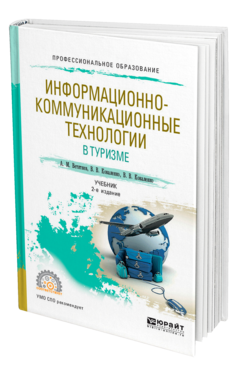 Ветитнев А. М. Информационно-коммуникационные технологии в туризме : учебник для СПО / А. М. Ветитнев, В. В. Коваленко, В. В. Коваленко. — 2-е изд., испр. и доп. — Москва : Издательство Юрайт, 2023. — 340 с. — (Профессиональное образование).

В курсе представлены основные материалы, связанные с внедрением информационных технологий в деятельность организаций сферы сервиса и туризма. Рассматриваются основы информационных технологий и информационных систем, приведена их авторская классификация. Представлены материалы о применении информационных технологий в туризме и гостеприимстве. Приведены сведения о роли Интернета в информационном обеспечении предприятий сферы услуг, об электронной коммерции, системах связи, оргтехнике.
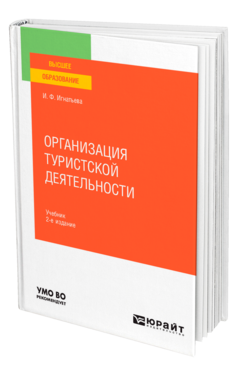 Игнатьева И. Ф. Организация туристской деятельности : учебник / И. Ф. Игнатьева. — 2-е изд., перераб. и доп. — Москва : Издательство Юрайт, 2023. — 392 с. 
В курсе содержится систематическое изложение вопросов организации туристской деятельности как целостного процесса. Рассматривается деятельность основных отраслей туристской индустрии, создающих, продвигающих и реализующих турпродукт. Туристская деятельность раскрывается с точки зрения формирования компетенций будущих специалистов туристской отрасли, соответственно основным аспектам туристской деятельности: организационно-управленческая деятельность, проектная деятельность, технологическая деятельность, сервисная деятельность, исследовательская деятельность. Приложения содержат законодательные и нормативные документы, программы и материалы, обеспечивающие все задания практикума.
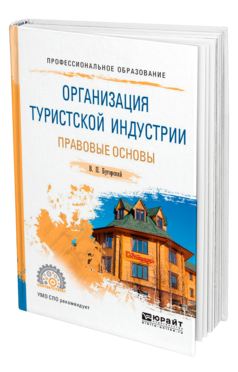 Бугорский В. П. Организация туристской индустрии. Правовые основы : учебное пособие для СПО / В. П. Бугорский. — Москва : Издательство Юрайт, 2023. — 165 с. — (Профессиональное образование).

В настоящее время знание основ правового регулирования сферы туризма и гостеприимства необходимо широкому кругу специалистов. Предлагаемый учебник и практикум призван оказать помощь студентам, предлагая систематизированный материал для подготовки к занятиям по основным темам курса в условиях различных форм обучения. В учебном пособии раскрываются основные понятия, анализируются историко-правовые особенности развития законодательства о туризме и гостеприимстве, его система, особенности государственного и договорного регулирования предпринимательской деятельности в этой сфере. Также приводятся практические задания, направленные на закрепление теоретического материала.
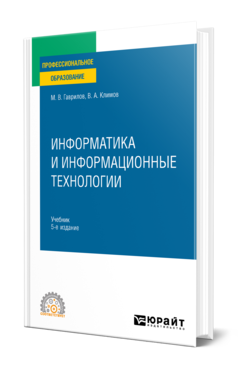 Гаврилов М. В. Информатика и информационные технологии : учебник для СПО / М. В. Гаврилов, В. А. Климов. — 5-е изд., перераб. и доп. — Москва : Издательство Юрайт, 2023. — 355 с. — (Профессиональное образование). 

В курсе приводятся основные понятия по информатике и информационным технологиям, описаны принципы работы с современными прикладными программными средствами, в Интернете. Особое внимание уделено законодательной и технической защите от несанкционированного доступа, средствам антивирусной защиты. Приводятся подробные пояснения, советы и рекомендации по практической работе с описываемыми средствами и технологиями.
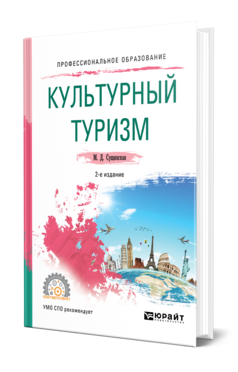 Сущинская М. Д. Культурный туризм : учебное пособие для СПО / М. Д. Сущинская. — 2-е изд., испр. и доп. — Москва : Издательство Юрайт, 2023. — 157 с. — (Профессиональное образование).

Учебное пособие посвящено тенденциям развития культурного туризма. В нем раскрываются основы теории и практики культурного туризма, его роль в развитии дестинации и туризма, обобщены и систематизированы общественные и отраслевые факторы теоретических и методических подходов к управлению культурным туризмом на разных управленческих уровнях и практики их применения. Книга содержит вопросы для размышления и самопроверки, которые способствуют лучшему усвоению материалов пособия.
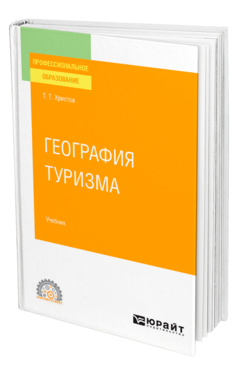 Христов Т. Т. География туризма : учебник для СПО/ Т. Т. Христов. — Москва : Издательство Юрайт, 2023. — 273 с. — (Профессиональное образование).

В курсе рассказывается об экологическом, деловом, спортивном, религиозном, сельском, культурно-познавательном видах туризма, приводится краткая информация о роли туристских макрорегионов Всемирной туристской организации в системе международного туризма. Даются общие сведения о странах, кратко описываются центры и виды туризма в ряде государств Европы, Азии и Америки. Повествуется о природно-рекреационных, культурно-исторических ресурсах, видах туризма в рекреационных районах Европейской части России.
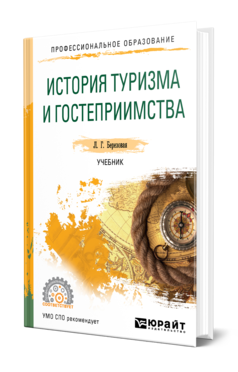 Березовая Л. Г. История туризма и гостеприимства : учебник для СПО / Л. Г. Березовая. — Москва : Издательство Юрайт, 2023. — 477 с.- (Профессиональное образование). 

В учебнике рассмотрены история туризма, гостиничного и ресторанного бизнеса, исторические факторы, влияющие на эту сферу, основные социокультурные концепции, которые определяли подходы к данной области деятельности в разных странах и в разные периоды истории, сервисные характеристики «типовых проектов» в области туризма и сервиса. Особое внимание уделено новым явлениям ХХ в., когда начал создаваться глобальный мир, а туризм стал фактором «устойчивого развития» человечества и средством глобальных межкультурных коммуникаций. Издание содержит вопросы и задания для самоконтроля, выводы по каждой части, в приложениях представлены глоссарий, важные даты в истории туризма и гостеприимства, ключевые имена в истории туризма и гостеприимства, а также рекомендуемая литература.
Шувалова Н. Н. Основы делопроизводства : учебник и практикум для СПО / Н. Н. Шувалова, А. Ю. Иванова ; под общей редакцией Н. Н. Шуваловой. — 3-е изд., перераб. и доп. — Москва : Издательство Юрайт, 2023. — 384 с. — (Профессиональное образование).

 В курсе рассматриваются теоретические и нормативно-методические основы традиционного и электронного делопроизводства, анализируются терминологический аппарат современного делопроизводства, порядок составления и оформления служебных документов. Отличительную особенность данного курса составляет междисциплинарный подход к изучению и созданию документа, поэтому большое внимание уделено не только технологическим вопросам, но и языку служебного документа, составляющему содержательную основу любой информации. Включение в практикум тестовых и практических заданий, активное использование метода самостоятельного выявления и исправления типичных ошибок в управленческих документах путем их редактирования позволяет закрепить усвоенные знания, сформировать умения и навыки составления, оформления документов и организации работы с ними, выработать навыки критического осмысления освоенного материала и самостоятельную позицию, овладеть официально-деловым стилем письменной речи.
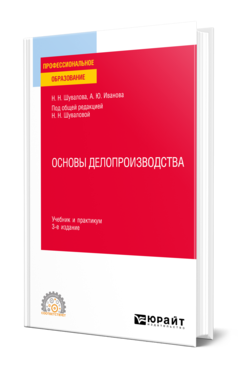 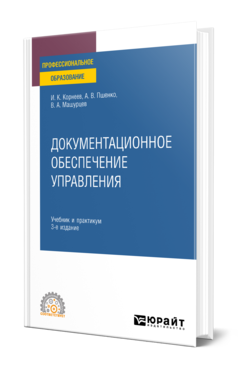 Корнеев И. К. Документационное обеспечение управления : учебник и практикум для СПО / И. К. Корнеев, А. В. Пшенко, В. А. Машурцев. — 3-е изд., перераб. и доп. — Москва : Издательство Юрайт, 2023. — 438 с. — (Профессиональное образование).

Прочитав этот учебник, вы подробно ознакомитесь с организацией работы с управленческими документами в соответствии с национальным стандартом ГОСТ ИСО 15489-1-2007 «Управление документами», а также получите представление о современной концепции управления документами. Кроме того, в учебнике описаны правила оформления различных видов документов, способы и методы оперативной работы с документами, их текущего хранения, основы работы с корреспонденцией. Пристальное внимание уделено компьютерным системам и технологиям документационного обеспечения управления.
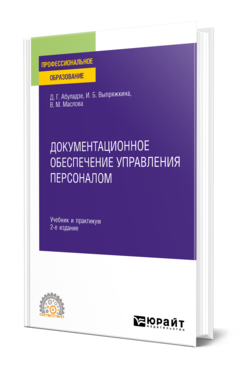 Абуладзе Д. Г. Документационное обеспечение управления персоналом : учебник и практикум для СПО / Д. Г. Абуладзе, И. Б. Выпряжкина, В. М. Маслова. — 2-е изд., перераб. и доп. — Москва : Издательство Юрайт, 2023. — 370 с. — (Профессиональное образование).

В курсе рассматриваются актуальные вопросы документационного обеспечения управления персоналом (кадрового делопроизводства). Раскрываются важнейшие законодательные и нормативные правовые акты, регулирующие сферу трудовых отношений, на основе которых формируются локальные нормативные кадровые документы в организации. Особое внимание в курсе уделено порядку документационного оборота кадровой службы и правилам составления и оформления обязательных и рекомендуемых документов. Для лучшего усвоения материала каждая тема завершается выводами и практическими заданиями. В приложениях к курсу представлены типовые формы основных документов кадрового делопроизводства. Курс включает дополнительный практический материал, размещенный на сайте urait.ru.
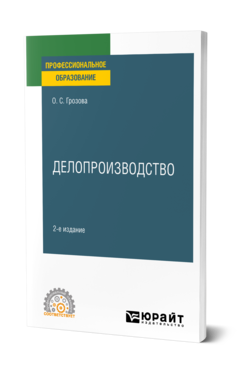 Грозова О. С.  Делопроизводство : учебное пособие для СПО/ О. С. Грозова. — 2-е изд. — Москва : Издательство Юрайт, 2023. — 131 с. — (Профессиональное образование). 

В учебном пособии рассмотрены теоретические и методологические основы современного делопроизводства. Освещены вопросы оформления, систематизации и хранения организационно-правовых, информационно-справочных, распорядительных документов и документов по личному составу. Для более полного освоения знаний и навыков в области делопроизводства теоретические материалы дополнены практическими заданиями. Освещены вопросы оформления, систематизации и хранения организационно-правовых, информационно-справочных, распорядительных документов и документов по личному составу. В конце каждой темы представлены практические задания для студентов, направленные на закрепление полученных знаний и навыков.
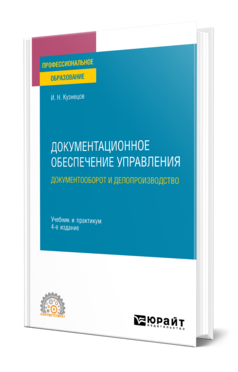 Кузнецов И. Н. Документационное обеспечение управления. Документооборот и делопроизводство : учебник и практикум для СПО / И. Н. Кузнецов. — 4-е изд., перераб. и доп. — Москва : Издательство Юрайт, 2023. — 545 с. —(Профессиональное образование). 

Данный курс на основе действующей общегосударственной нормативной базы наиболее полно отражает опыт документационного обеспечения управленческой деятельности современных государственных и негосударственных организаций, а также использование компьютерной техники и технологий в этом процессе. В курсе учтены особенности, связанные с работой с документами в организациях разных форм собственности. Особое внимание уделено правилам оформления служебных документов в соответствии с требованиями ГОСТ Р 7.0.97—2016. Для студентов, изучающих вопросы практики работы с документами и ведения делопроизводства, а также специалистов по делопроизводству различных учреждений государственных и негосударственных форм собственности.
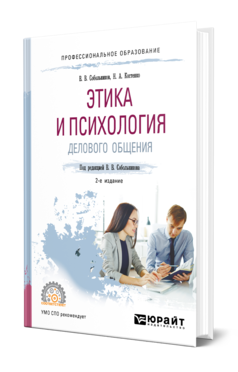 Собольников В. В. Этика и психология делового общения : учебное пособие для СПО / В. В. Собольников, Н. А. Костенко ; под редакцией В. В. Собольникова. — 2-е изд., перераб. и доп. — Москва : Издательство Юрайт, 2023. — 202 с. — (Профессиональное образование).

Авторы пособия в краткой и вместе с тем доступной форме излагают основы этики и психологии делового общения. Особое внимание уделено моральной и этической стороне межличностных отношений, особенностям и тонкостям этикета для предпринимателей в условиях актуальной экономической ситуации в России.
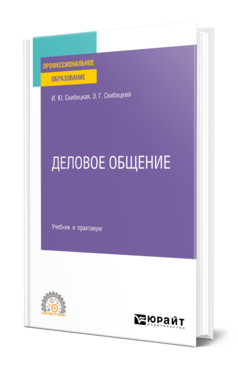 Скибицкая И. Ю. Деловое общение : учебник и практикум для СПО / И. Ю. Скибицкая, Э. Г. Скибицкий. — Москва : Издательство Юрайт, 2023. — 239 с. — (Профессиональное образование).

Деловое общение в современном мире — один из надежных инструментов совместного поиска оптимального решения различных задач. Культура делового общения всегда была предметом особого внимания. Для того чтобы добиться успеха, необходимо, прежде всего, научиться общаться. В данном учебнике приводится системный анализ человеческого общения: сущность, цели, функции и средства. Автор рассматривает основы культуры делового общения и ее развития, а также технологии по предупреждению конфликта и выходу из конфликтных ситуаций. Книга позволит студентам сформировать целостное представление о проблеме развития культуры делового общения, научит их адекватно оценивать жизненные ситуации и находить их разрешение.
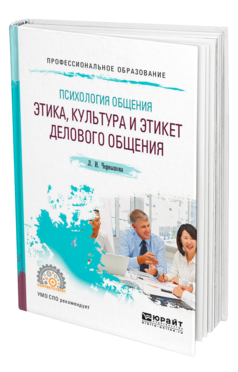 Чернышова Л. И. Психология общения: этика, культура и этикет делового общения : учебное пособие для СПО / Л. И. Чернышова. — Москва : Издательство Юрайт, 2023. — 161 с. — (Профессиональное образование).

В учебном пособии подробно рассматриваются этика и культура делового общения и деловых отношений, этические нормы деловой коммуникации, этические аспекты деловых бесед, деловых совещаний, деловых переговоров и публичной речи, этикет делового человека. Изложение теоретического материала сопровождается практикумом, в котором представлены описания конкретных ситуаций из деловой практики. В конце пособия представлен глоссарий важнейших терминов и понятий.
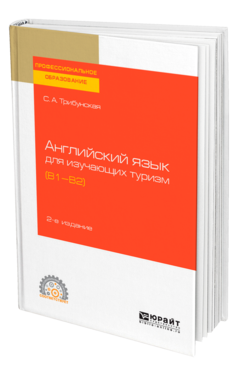 Трибунская С. А. Английский язык для изучающих туризм (B1-B2) : учебное пособие для СПО / С. А. Трибунская. — 2-е изд., перераб. и доп. — Москва : Издательство Юрайт, 2023. — 218 с. — (Профессиональное образование).

Учебное пособие «Английский для изучающих туризм» содержит серию учебных материалов по английскому языку для будущих профессионалов в сфере туристического бизнеса. В индустрии туризма знание профессионального иностранного языка является как ежедневной необходимостью, так и важным условием успешной карьеры. Соответствует актуальным требованиям Федерального государственного образовательного стандарта среднего профессионального образования и профессиональным требованиям.
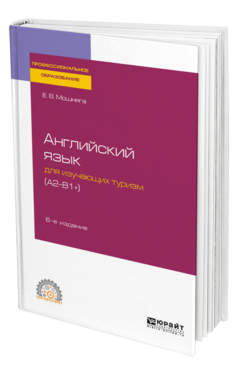 Мошняга Е. В. Английский язык для изучающих туризм (A2-B1+) : учебное пособие для СПО / Е. В. Мошняга. — 6-е изд., испр. и доп. — Москва : Издательство Юрайт, 2023. — 267 с. — (Профессиональное образование). 

Учебник помогает усвоить основной словарь туристского бизнеса, познакомиться с видами гостиниц и ресторанов, существующими услугами в сфере гостеприимства, а также предлагает множество упражнений для закрепления как профессионального словаря, так и навыков построения фраз в распространенных грамматических формах, таких как past habitual tense и present indefinite tense passive. Соответствует актуальным требованиям Федерального государственного образовательного стандарта среднего профессионального образования и профессиональным требованиям. Для студентов, обучающихся по туристским специальностям и изучающих английский язык, а также преподавателей и специалистов, работающих в туризме (уровень владения английским языком A2—B1+ по шкале CEFR).
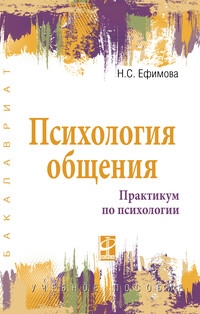 Ефимова Н. С. Психология общения. Практикум по психологии : учебное пособие / Н. С. Ефимова. — Москва : ИД «ФОРУМ» : ИНФРА-М, 2023. — 192 с. — (Среднее профессиональное образование). 

Цель курса «Психология общения» — актуализировать навыки общения, получить возможность осмысленно подходить к оценке поступков и действий как своих, так и других людей, подготовить себя к профессиональной деятельности, овладеть тонкостями педагогического общения. Практикум в краткой форме содержит теоретические основы и практические упражнения, направленные на познание себя, индивидуальных особенностей своей личности.
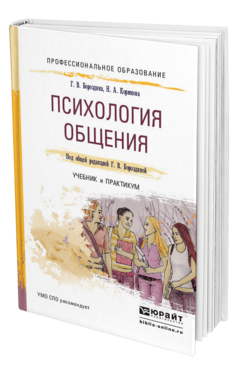 Бороздина Г. В. Психология общения : учебник и практикум для СПО / Г. В. Бороздина, Н. А. Кормнова ; под общей редакцией Г. В. Бороздиной. — Москва : Юрайт, 2023. — 465 с. — (Профессиональное образование). 

В книге собран основной материал по вопросам психологии и этики делового общения. Авторы структурировали его в наиболее удобной и приемлемой для усвоения форме. Особенностью этого учебника является его комплексный характер: деловое и неформальное общение рассматриваются в тесной взаимосвязи. Материал изложен живым и доступным языком, широко иллюстрирован конкретными примерами из художественных произведений и реальных жизненных ситуаций, высказываниями известных деятелей. Кроме того, здесь рассматриваются психологические приемы, которые читатели могут использовать в своей жизненной практике. Учебник содержит контрольные вопросы и задания, словарь основных понятий, список литературы, а в конце каждой главы есть психологический практикум.
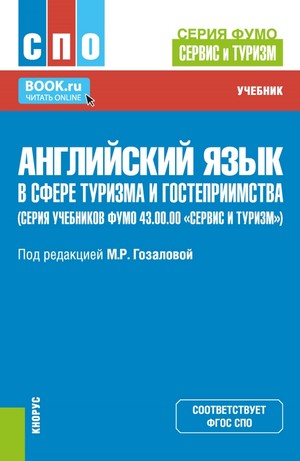 Английский язык в сфере туризма и гостеприимства : учебник / А. И. Макарова, Т. В. Крылова, А. А. Тюфанова [и др.]; под. ред. М. Р. Гозалова — Москва : КноРус, 2023. — 261 с. — (Среднее профессиональное образование). 

 Адаптированные тексты учебника актуальны и отражают лексическую и грамматическую норму современного английского языка. Структура учебника позволяет получить необходимые навыки чтения, говорения и аудирования в области профессионального языка сферы туризма и гостиничного дела. Содержит лексико-грамматический материал с большим набором упражнений. Особое внимание уделяется коммуникативному аспекту, который представлен в отдельном блоке каждого урока. Также в отдельный блок урока выделяется письмо, изучаются основные аспекты деловой переписки. Включены творческие задания, которые подойдут для обучающихся разного уровня.
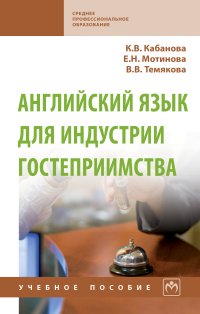 Кабанова К. В. Английский язык для индустрии гостеприимства : учебное пособие / К. В. Кабанова, Е. Н. Мотинова, В. В. Темякова. — 2-е изд., перераб. и доп. — Москва: ИНФРА-М, 2022. — 190 с. — (Среднее профессиональное образование). 

Учебное пособие состоит из 18 уроков и приложений. Материал каждого урока предусматривает последовательное, поэтапное изучение определенной темы, связанной с будущей деятельностью студентов. В основу каждого урока положен принцип развития речевой деятельности: чтения и устной речи. Лексико-грамматические упражнения нацелены на быстрое и качественное запоминание профессиональных терминов, повторение и практическое применение грамматических правил на базе профессионально-ориентированных текстов. Приложения включают образцы диалогов, словарь профессиональных терминов и сокращений и глоссарий. Для студентов среднего профессионального образования, обучающихся по специальностям «Гостиничный сервис», «Туризм».
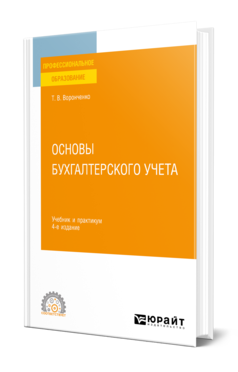 Воронченко Т. В. Основы бухгалтерского учета : учебник и практикум для среднего профессионального образования / Т. В. Воронченко. — 4-е изд., перераб. и доп. — Москва : Издательство Юрайт, 2023. — 289 с. — (Профессиональное образование).

 В курсе представлены основы бухгалтерского учета, исторические и методические аспекты его возникновения и развития. Особенностью издания является системный взгляд на предмет и метод учета и комплексный подход к рассмотрению их взаимосвязей и взаимозависимостей. В курс включен практикум, содержащий задачи для практических (семинарских) занятий и самостоятельной работы студентов. Подготовлено при информационной поддержке СПС «КонсультантПлюс». Соответствует актуальным требованиям федерального государственного образовательного стандарта среднего профессионального образования и профессиональным требованиям. Для студентов средних специальных учебных заведений экономического профиля, преподавателей, а также руководителей и специалистов компаний, ориентированных на применение современных международных стандартов бухгалтерского учета и отчетности.
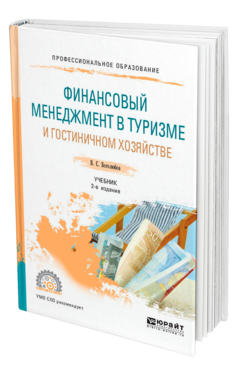 Боголюбов В. С. Финансовый менеджмент в туризме и гостиничном хозяйстве : учебник для СПО / В. С. Боголюбов. — 2-е изд., испр. и доп. — Москва : Издательство Юрайт, 2023. — 293 с. — (Профессиональное образование).

В учебнике раскрываются все стороны финансового менеджмента с позиций интересов предприятий туризма и гостиничного хозяйства. Рассмотрены особенности финансового планирования и бюджетирования, описана стратегия инвестиционной деятельности, приведены источники финансирования инвестиционных проектов и методы оценки эффективности, дана классификация факторов риска, влияющих на финансовое состояние предприятий туризма. Теоретический материал закрепляется на практических примерах из сферы туризма и гостеприимства, что позволяет более детально рассмотреть и решить встречающиеся в сфере финансов туристского бизнеса проблемы.
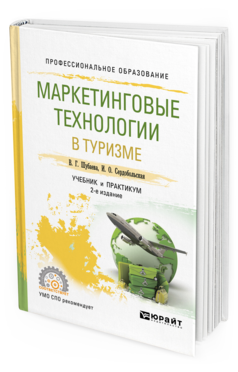 Шубаева В. Г. Маркетинговые технологии в туризме : учебник и практикум для СПО / В. Г. Шубаева, И. О. Сердобольская. — 2-е изд., испр. и доп. — Москва : Издательство Юрайт, 2023. — 120 с. — (Профессиональное образование).

В учебнике излагаются теоретические основы маркетинга-менеджмента туризма, представлены основные проблемы и тенденции развития туризма в мире и России, раскрыты особенности рынка туризма, освещены аспекты управления товарной и ценовой политикой, маркетинговые решения при осуществлении распределительной политики, а также организации коммуникативных процессов туристской компании и управления ими. В практикуме представлены практические ситуации, вопросы для обсуждения на семинарских занятиях, а также задания для самостоятельной работы студентов.
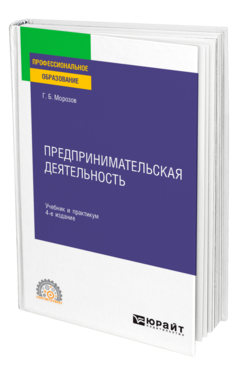 Морозов Г. Б. Предпринимательская деятельность : учебник и практикум для СПО / Г. Б. Морозов. — 4-е изд., перераб. и доп. — Москва : Издательство Юрайт, 2023. — 457 с. — (Профессиональное образование).

Рассматриваются вопросы правового регулирования предпринимательской деятельности применительно к практическим действиям ее субъектов на рынках товаров, работ и услуг Российской Федерации с учетом основополагающего принципа: любое действие в рамках экономических отношений будет эффективным, если оно не противоречит действию императивных и запрещающих норм права, изложенных в нормативных правовых актах государства. Учтены нормативные правовые акты российского законодательства по состоянию на 1 декабря 2019 г. Соответствует актуальным требованиям Федерального государственного образовательного стандарта среднего профессионального образования и профессиональным требованиям. Для студентов образовательных учреждений среднего профессионального образования, обучающихся по экономическим и юридическим специальностям.
Направленность: предоставление туроператорских и турагентских услуг

ПМ.02
 ПРЕДОСТАВЛЕНИЕ ТУРОПЕРАТОРСКИХ И ТУРАГЕНТСКИХ УСЛУГ
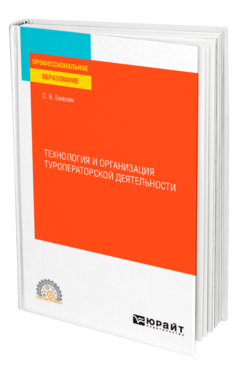 Емелин С. В. Технология и организация туроператорской деятельности : учебное пособие для СПО/ С. В. Емелин. — Москва : Издательство Юрайт, 2023.— 472 с. — (Профессиональное образование).

Курс посвящен одному из самых важных видов туристской деятельности — технологии и организации туроператорской деятельности. Даются теоретические и организационно-правовые основы предоставления туроператорских услуг, рассматривается туристский продукт как результат туроператорской деятельности, особенности и технологии его формирования, продвижения и реализации. Особое внимание уделяется вопросам взаимодействия туроператора с турагентами, поставщиками и потребителями туристских услуг, ценообразованию туристского продукта. Отдельные темы посвящены типологии туристов и стратегии их обслуживания, работе с претензиями и жалобами клиентов турфирмы, туристским формальностям, автоматизации работы туристского предприятия, а также требованиям к персоналу туроператорских и турагентских фирм.
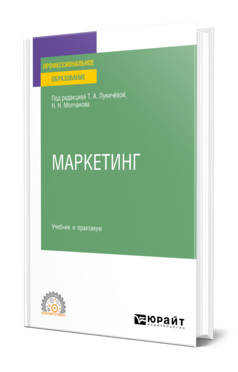 Маркетинг : учебник и практикум для СПО/ Т. А. Лукичёва [и др.] ; под редакцией Т. А. Лукичёвой, Н. Н. Молчанова. — Москва : Издательство Юрайт, 2023. — 358 с. — (Профессиональное образование).

В издании подробно рассматриваются теоретические и практические вопросы маркетинга, его современное понимание и особенности применения, методы анализа внешней среды предприятия, оценки привлекательности рынков, конкурентоспособности товаров и фирмы, эффективности различных маркетинговых мероприятий. Учебник содержит большое количество интересных примеров, иллюстрирующих реальную деятельность различных предприятий и организаций. Теоретическая часть дополнена обширным практикумом по каждому разделу, содержащим разнообразные задания — контрольные вопросы, ситуационные задания, тесты, кейсы, что позволит студентам самостоятельно проверить и закрепить полученные знания и навыки.
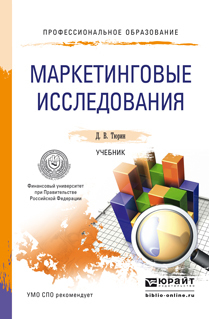 Тюрин Д. В. Маркетинговые исследования : учебник для СПО/ Д. В. Тюрин. — Москва : Издательство Юрайт, 2022. — 342 с. — (Профессиональное образование).

Учебник раскрывает теоретические и практические основы построения системы проведения всех видов маркетинговых исследований в компании силами сотрудников маркетингового подразделения, а также с привлечением сторонних исследовательских агентств. В книге подробно исследуются методики построения, планирования маркетинговых исследований в компании, этапы разработки концепции маркетинговых исследований. Подробно рассматривается процесс сегментации рынка, определения емкости рынка, проведения опросов, экспертизы и других методов исследований. В издании приводятся примеры маркетинговых исследований, а также возможные источники информации для их успешного проведения. После каждой главы есть контрольные вопросы, которые помогут студентам проверить свои знания.
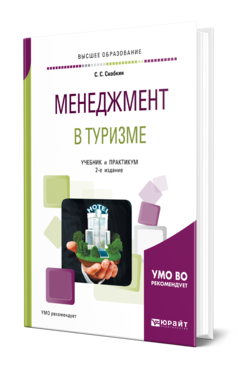 Скобкин С. С. Менеджмент в туризме : учебник и практикум для СПО/ С. С. Скобкин. — 2-е изд., испр. и доп. — Москва : Издательство Юрайт, 2023. — 366 с. — (Профессиональное образование). 

В курсе излагаются основные понятия, концепции и функции, методы организации и управления туризмом. Анализируются факторы, влияющие на эффективное развитие туристических предприятий, возникающие проблемы и пути их решения.
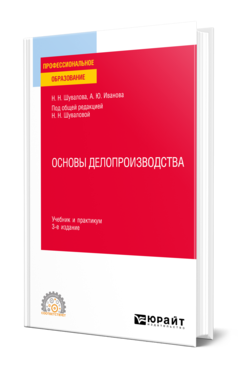 Шувалова Н. Н. Основы делопроизводства : учебник и практикум для СПО / Н. Н. Шувалова, А. Ю. Иванова ; под общей редакцией Н. Н. Шуваловой. — 3-е изд., перераб. и доп. — Москва : Издательство Юрайт, 2023. — 384 с. — (Профессиональное образование).

В курсе рассматриваются теоретические и нормативно-методические основы традиционного и электронного делопроизводства, анализируются терминологический аппарат современного делопроизводства, порядок составления и оформления служебных документов. Отличительную особенность данного курса составляет междисциплинарный подход к изучению и созданию документа, поэтому большое внимание уделено не только технологическим вопросам, но и языку служебного документа, составляющему содержательную основу любой информации. Включение в практикум тестовых и практических заданий, активное использование метода самостоятельного выявления и исправления типичных ошибок в управленческих документах путем их редактирования позволяет закрепить усвоенные знания, сформировать умения и навыки составления, оформления документов и организации работы с ними, выработать навыки критического осмысления освоенного материала и самостоятельную позицию, овладеть официально-деловым стилем письменной речи.
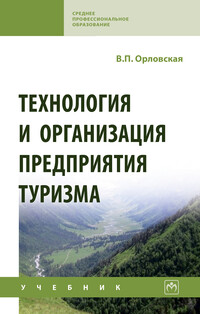 Орловская В. П. Технология и организация предприятия туризма : учебник / В. П. Орловская; под общ. ред. проф. Е. И. Богданова. – Москва : НИЦ ИНФРА - М, 2023. - 176 с. — (Среднее профессиональное образование). 

В учебнике рассмотрены технология организации и работы туристской фирмы, обслуживания туристов, документального обеспечения. Уделено внимание коммуникационным технологиям, техническим средствам в системе оказания туристских услуг.
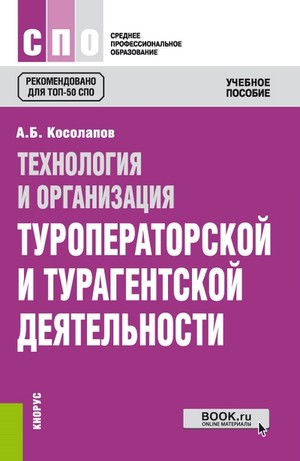 Косолапова А. Б. Технология и организация туроператорской и турагентской деятельности : учебное пособие / А. Б. Косолапов. — Москва : КноРус, 2022. — 293 с. — (Среднее профессиональное образование).

Рассматриваются факторы развития туризма, его классификация, организационно-правовые основы работы туристских предприятий, технология разработки маршрутов и формирования туров, методы и формы обслуживания клиентов турфирмы. Приводятся вопросы и задания для самоконтроля, позволяющие применить полученные знания на практике.
Быстров С. А. Технология организации туроператорской и турагентской деятельности : учебник / С. А. Быстров. — Москва : ИНФРА-М, 2022. — 375 с. — (Среднее профессиональное образование).

Учебник нацелен на формирование у читателей знаний о специфике организации и функционировании предприятий, занимающихся туристской деятельностью, в разрезе туроперейтинга и оказания турагентских услуг; раскрывает основные организационно-юридические аспекты, связанные с открытием турфирм и организацией их партнерских отношений по формированию турпродукта и его эффективному продвижению на туристском рынке. Отдельное внимание уделено кадровому обеспечению функционирования турфирм и компетенциям сотрудников в сфере работы с клиентами, в том числе их знаниям туристских формальностей для ведения туристского бизнеса и предоставления качественного обслуживания потребителей (туристов). Теоретический материал учебника для повышения эффективности его усвоения подкреплен графическим материалом, практическими примерами из практики туристского бизнеса, статистическими данными и данными маркетинговых исследований.
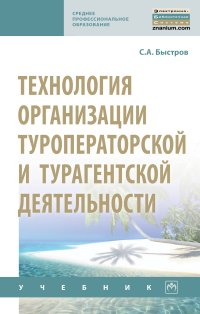 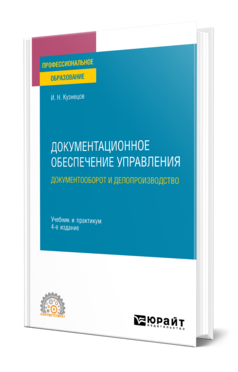 Кузнецов И. Н. Документационное обеспечение управления. Документооборот и делопроизводство : учебник и практикум для СПО / И. Н. Кузнецов. — 4-е изд., перераб. и доп. — Москва : Издательство Юрайт, 2023. — 545 с. — (Профессиональное образование). 

Данный курс на основе действующей общегосударственной нормативной базы наиболее полно отражает опыт документационного обеспечения управленческой деятельности современных государственных и негосударственных организаций, а также использование компьютерной техники и технологий в этом процессе. В курсе учтены особенности, связанные с работой с документами в организациях разных форм собственности. Особое внимание уделено правилам оформления служебных документов в соответствии с требованиями ГОСТ Р 7.0.97—2016. Для студентов, изучающих вопросы практики работы с документами и ведения делопроизводства, а также специалистов по делопроизводству различных учреждений государственных и негосударственных форм собственности.
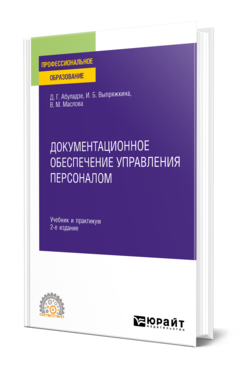 Абуладзе Д. Г. Документационное обеспечение управления персоналом : учебник и практикум для СПО / Д. Г. Абуладзе, И. Б. Выпряжкина, В. М. Маслова. — 2-е изд., перераб. и доп. — Москва : Издательство Юрайт, 2023. — 370 с. — (Профессиональное образование).

 курсе рассматриваются актуальные вопросы документационного обеспечения управления персоналом (кадрового делопроизводства). Раскрываются важнейшие законодательные и нормативные правовые акты, регулирующие сферу трудовых отношений, на основе которых формируются локальные нормативные кадровые документы в организации. Особое внимание в курсе уделено порядку документационного оборота кадровой службы и правилам составления и оформления обязательных и рекомендуемых документов. Для лучшего усвоения материала каждая тема завершается выводами и практическими заданиями. В приложениях к курсу представлены типовые формы основных документов кадрового делопроизводства. Курс включает дополнительный практический материал, размещенный на сайте urait.ru.
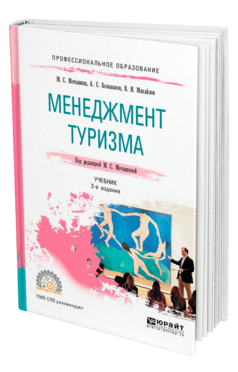 Мотышина М. С. Менеджмент туризма : учебник для СПО/ М. С. Мотышина, А. С. Большаков, В. И. Михайлов ; под редакцией М. С. Мотышиной.— 2-е изд., испр. и доп. — Москва : Издательство Юрайт, 2023. — 282 с. — (Профессиональное образование).

В пособие вошли сведения об основных понятиях менеджмента в социально-культурном сервисе и туризме, описаны особенности сервиса и содержание основных научных подходов к менеджменту СКСиТ, а также принципов управления. В книге раскрывается сущность стратегического управления СКСиТ, описываются основные управленческие функции, их задачи и методы реализации, различные методы управления и другие важные темы в области социально-культурного сервиса. Главы пособия содержат большое количество примеров и практических ситуаций.
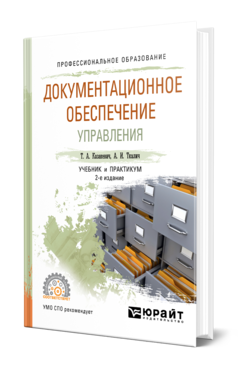 Казакевич Т. А. Документационное обеспечение управления : учебник и практикум для СПО/ Т. А. Казакевич, А. И. Ткалич. — 2-е изд., испр. и доп. — Москва : Издательство Юрайт, 2023. — 177 с. — (Профессиональное образование).

Информация и коммуникация — актуальные понятия современности. Информация в подавляющих объемах требует документирования: только в таком виде она приобретает необходимые свойства доказательности, достоверности, действенности. Трудно переоценить роль документированной информации, документов в любой сфере человеческой деятельности. Учебник предназначен для изучения современных теоретических и практических проблем документирования правовой, управленческой, экономической, социальной, технической, научной информации и формирования систем документации, обеспечивающих деятельность учреждений, организаций и предприятий разнообразных форм собственности. Документирование информации и управление документационным ресурсом превращается в актуальное направление деятельности, получившее название документационный сервис.
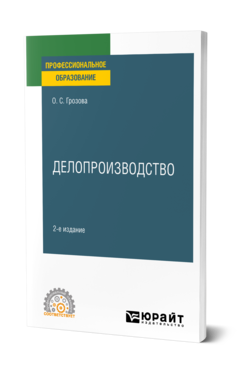 Грозова О. С.  Делопроизводство : учебное пособие для СПО/ О. С. Грозова. — 2-е изд. — Москва : Издательство Юрайт, 2023. — 131 с. — (Профессиональное образование).

В учебном пособии рассмотрены теоретические и методологические основы современного делопроизводства. Освещены вопросы оформления, систематизации и хранения организационно-правовых, информационно-справочных, распорядительных документов и документов по личному составу. Для более полного освоения знаний и навыков в области делопроизводства теоретические материалы дополнены практическими заданиями. Освещены вопросы оформления, систематизации и хранения организационно-правовых, информационно-справочных, распорядительных документов и документов по личному составу. В конце каждой темы представлены практические задания для студентов, направленные на закрепление полученных знаний и навыков.
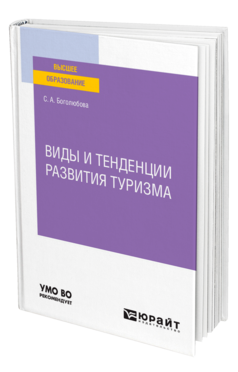 Боголюбова С. А.  Виды и тенденции развития туризма : учебное пособие / С. А. Боголюбова. — Москва : Издательство Юрайт, 2023. — 231 с.

Курс расширяет представление о туризме как общественно значимом процессе. В нем обобщены теоретические знания о туристской деятельности, раскрываются основные составляющие туристской системы в их взаимосвязи. Отдельный раздел посвящен рассмотрению специальных видов туризма. Соответствует актуальным требованиям Федерального государственного образовательного стандарта высшего образования. Адресовано студентам, изучающим теорию и практику управления туристской деятельности, специалистам и руководителям предприятий индустрии туризма.
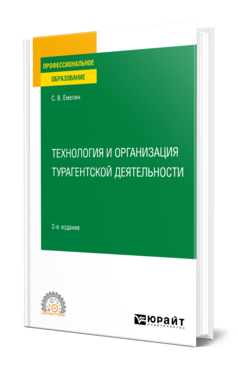 Емелин С. В. Технология и организация турагентской деятельности : учебное пособие для среднего профессионального образования / С. В. Емелин. — 2-е изд., перераб. и доп. — Москва : Издательство Юрайт, 2023. — 309 с. — (Профессиональное образование). 

Учебное пособие посвящено экономическому и юридическому аспектам туризма и турагентской деятельности. Автор конкретизирует сущность и содержание турагентской деятельности, объясняет принципы нормативно-правового регулирования турагентской деятельности, характеризует создание туристской фирмы, договорные отношения между турагентом и туроператором, туристский продукт, а также расчет стоимости турпакета и его элементов. Отдельные главы посвящены классификации туристов и специфике их обслуживания, продвижению туристского продукта, реализации тура, претензионной работе с туристом, дополнительным услугам в турагентстве, туристским формальностям, а также требованиям к персоналу турфирмы.
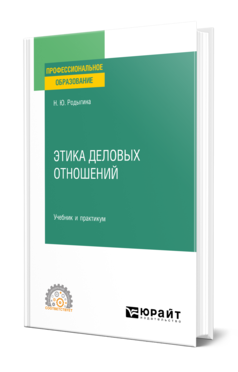 Родыгина Н. Ю. Этика деловых отношений : учебник и практикум для СПО/ Н. Ю. Родыгина. — Москва : Издательство Юрайт, 2023. — 431 с.- (Профессиональное образование). 

В учебнике раскрываются основные понятия об этикете, психологические аспекты деловых отношений, национальные стили ведения переговоров, методы диагностики конфликтных ситуаций в деловых отношениях, основы управления деловым общением. Содержащиеся в издании выводы и рекомендации нацелены на подъем уровня деловых отношений. При написании учебника были использованы последние работы западных психологов и консультантов по менеджменту, их перечень приводится в списке литературы, что позволит студентам, стремящимся глубже разобраться в отдельных вопросах этики деловых отношений, познакомиться с ними самостоятельно. Каждая глава содержит практикум, в конце учебника представлены приложения, включающие деловую игру и тесты.
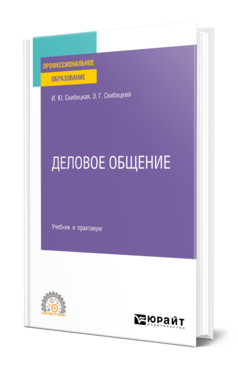 Скибицкая И. Ю. Деловое общение : учебник и практикум для СПО / И. Ю. Скибицкая, Э. Г. Скибицкий. — Москва : Издательство Юрайт, 2023. — 239 с. — (Профессиональное образование).

Деловое общение в современном мире — один из надежных инструментов совместного поиска оптимального решения различных задач. Культура делового общения всегда была предметом особого внимания. Для того чтобы добиться успеха, необходимо, прежде всего, научиться общаться. В данном учебнике приводится системный анализ человеческого общения: сущность, цели, функции и средства. Автор рассматривает основы культуры делового общения и ее развития, а также технологии по предупреждению конфликта и выходу из конфликтных ситуаций. Книга позволит студентам сформировать целостное представление о проблеме развития культуры делового общения, научит их адекватно оценивать жизненные ситуации и находить их разрешение.
Шувалова Н. Н. Основы делопроизводства : учебник и практикум для СПО / Н. Н. Шувалова, А. Ю. Иванова ; под общей редакцией Н. Н. Шуваловой. — 3-е изд., перераб. и доп. — Москва : Издательство Юрайт, 2023. — 384 с. — (Профессиональное образование). 

В курсе рассматриваются теоретические и нормативно-методические основы традиционного и электронного делопроизводства, анализируются терминологический аппарат современного делопроизводства, порядок составления и оформления служебных документов. Отличительную особенность данного курса составляет междисциплинарный подход к изучению и созданию документа, поэтому большое внимание уделено не только технологическим вопросам, но и языку служебного документа, составляющему содержательную основу любой информации. Включение в практикум тестовых и практических заданий, активное использование метода самостоятельного выявления и исправления типичных ошибок в управленческих документах путем их редактирования позволяет закрепить усвоенные знания, сформировать умения и навыки составления, оформления документов и организации работы с ними, выработать навыки критического осмысления освоенного материала и самостоятельную позицию, овладеть официально-деловым стилем письменной речи.
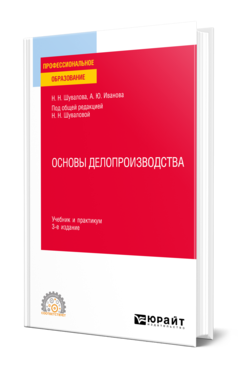 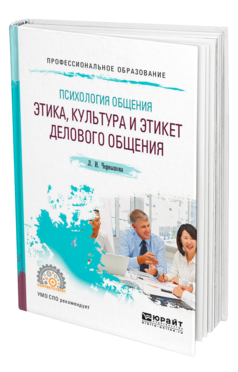 Чернышова Л. И. Психология общения: этика, культура и этикет делового общения : учебное пособие для СПО / Л. И. Чернышова. — Москва : Издательство Юрайт, 2023. — 161 с. — (Профессиональное образование).

В учебном пособии подробно рассматриваются этика и культура делового общения и деловых отношений, этические нормы деловой коммуникации, этические аспекты деловых бесед, деловых совещаний, деловых переговоров и публичной речи, этикет делового человека. Изложение теоретического материала сопровождается практикумом, в котором представлены описания конкретных ситуаций из деловой практики. В конце пособия представлен глоссарий важнейших терминов и понятий.
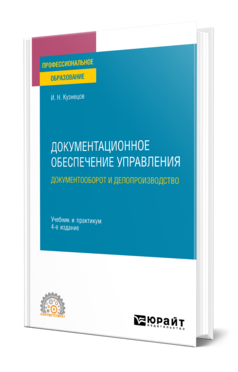 Кузнецов И. Н. Документационное обеспечение управления. Документооборот и делопроизводство : учебник и практикум для СПО / И. Н. Кузнецов. — 4-е изд., перераб. и доп. — Москва : Издательство Юрайт, 2023. — 545 с. —(Профессиональное образование). 

Данный курс на основе действующей общегосударственной нормативной базы наиболее полно отражает опыт документационного обеспечения управленческой деятельности современных государственных и негосударственных организаций, а также использование компьютерной техники и технологий в этом процессе. В курсе учтены особенности, связанные с работой с документами в организациях разных форм собственности. Особое внимание уделено правилам оформления служебных документов в соответствии с требованиями ГОСТ Р 7.0.97—2016. Для студентов, изучающих вопросы практики работы с документами и ведения делопроизводства, а также специалистов по делопроизводству различных учреждений государственных и негосударственных форм собственности.
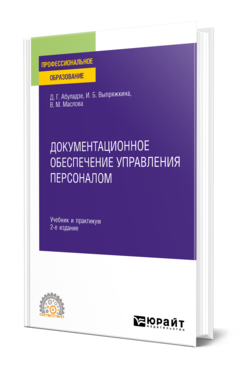 Абуладзе Д. Г. Документационное обеспечение управления персоналом : учебник и практикум для СПО / Д. Г. Абуладзе, И. Б. Выпряжкина, В. М. Маслова. — 2-е изд., перераб. и доп. — Москва : Издательство Юрайт, 2023. — 370 с. — (Профессиональное образование).

В курсе рассматриваются актуальные вопросы документационного обеспечения управления персоналом (кадрового делопроизводства). Раскрываются важнейшие законодательные и нормативные правовые акты, регулирующие сферу трудовых отношений, на основе которых формируются локальные нормативные кадровые документы в организации. Особое внимание в курсе уделено порядку документационного оборота кадровой службы и правилам составления и оформления обязательных и рекомендуемых документов. Для лучшего усвоения материала каждая тема завершается выводами и практическими заданиями. В приложениях к курсу представлены типовые формы основных документов кадрового делопроизводства. Курс включает дополнительный практический материал, размещенный на сайте urait.ru.
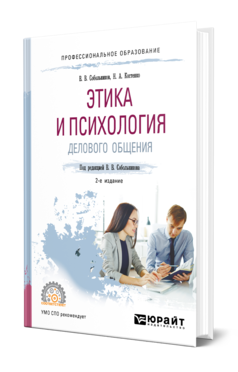 Собольников В. В. Этика и психология делового общения : учебное пособие для СПО / В. В. Собольников, Н. А. Костенко ; под редакцией В. В. Собольникова. — 2-е изд., перераб. и доп. — Москва : Издательство Юрайт, 2023. — 202 с. — (Профессиональное образование). 

Авторы пособия в краткой и вместе с тем доступной форме излагают основы этики и психологии делового общения. Особое внимание уделено моральной и этической стороне межличностных отношений, особенностям и тонкостям этикета для предпринимателей в условиях актуальной экономической ситуации в России.
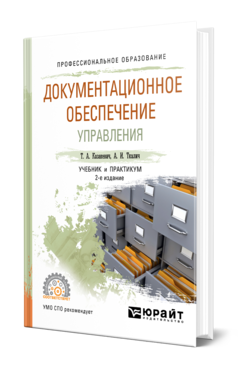 Казакевич Т. А. Документационное обеспечение управления : учебник и практикум для СПО/ Т. А. Казакевич, А. И. Ткалич. — 2-е изд., испр. и доп. — Москва : Издательство Юрайт, 2023. — 177 с. — (Профессиональное образование).

Информация и коммуникация — актуальные понятия современности. Информация в подавляющих объемах требует документирования: только в таком виде она приобретает необходимые свойства доказательности, достоверности, действенности. Трудно переоценить роль документированной информации, документов в любой сфере человеческой деятельности. Учебник предназначен для изучения современных теоретических и практических проблем документирования правовой, управленческой, экономической, социальной, технической, научной информации и формирования систем документации, обеспечивающих деятельность учреждений, организаций и предприятий разнообразных форм собственности. Документирование информации и управление документационным ресурсом превращается в актуальное направление деятельности, получившее название документационный сервис.
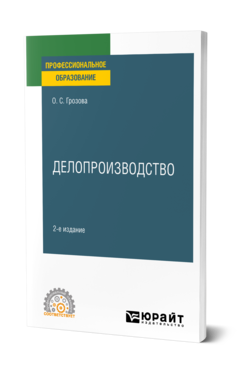 Грозова О. С.  Делопроизводство : учебное пособие для СПО/ О. С. Грозова. — 2-е изд. — Москва : Издательство Юрайт, 2023. — 131 с. — (Профессиональное образование).

В учебном пособии рассмотрены теоретические и методологические основы современного делопроизводства. Освещены вопросы оформления, систематизации и хранения организационно-правовых, информационно-справочных, распорядительных документов и документов по личному составу. Для более полного освоения знаний и навыков в области делопроизводства теоретические материалы дополнены практическими заданиями. Освещены вопросы оформления, систематизации и хранения организационно-правовых, информационно-справочных, распорядительных документов и документов по личному составу. В конце каждой темы представлены практические задания для студентов, направленные на закрепление полученных знаний и навыков.
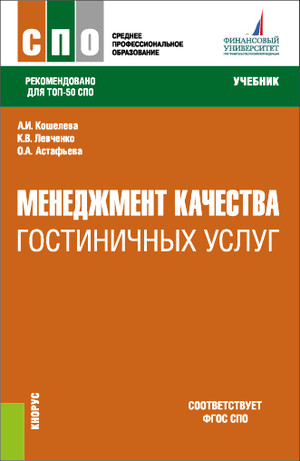 Кошелева А. И. Менеджмент качества гостиничных услуг : учебник / А. И. Кошелева, К. В. Левченко, О. А. Астафьева. — Москва : КноРус, 2023. — 222 с. — (Среднее профессиональное образование). 

Раскрыты методологические основы управления качеством, представлены основные концептуальные подходы к управлению качеством товаров и услуг. Рассмотрена специфика управления качеством в сфере гостиничных услуг. Представлено нормативно-правовое регулирование деятельности предприятий в области стандартизации и сертификации сферы услуг. Рассмотрен отечественный и зарубежный опыт классификации гостиничных объектов. Уделено внимание современным добровольным системам сертификации в индустрии гостеприимства, получившим наибольшее распространение в России и мире.
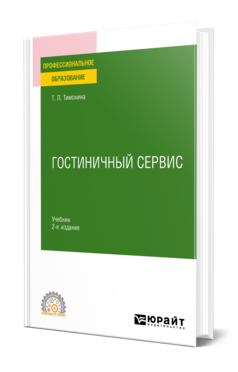 Тимохина Т. Л. Гостиничный сервис : учебник для СПО/ Т. Л. Тимохина. — 2-е изд., перераб. и доп. — Москва : Издательство Юрайт, 2023. — 297 с. — (Профессиональное образование). 

Курс рассчитан на углубленное изучение организации гостиничного дела. В курсе подробно рассматриваются вопросы современного состояния и перспектив развития гостиничных услуг, организационного построения высококлассных гостиничных предприятий. Особое внимание в курсе уделено системам классификаций и типологии гостиниц и других средств размещения. Раскрываются проблемы взаимоотношений персонала и гостей высококлассного отеля, отношений внутри коллектива гостиницы, а также вопросы организации, функционирования и взаимосвязи различных служб и отделов гостиничного предприятия. Детально рассмотрены правовые основы деятельности гостиниц в Российской Федерации.
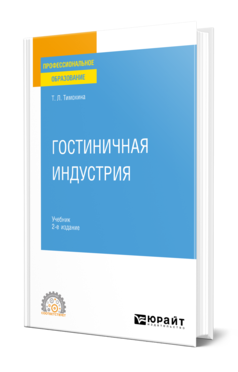 Тимохина Т. Л.  Гостиничная индустрия : учебник для СПО / Т. Л. Тимохина. — 2-е изд. — Москва : Издательство Юрайт, 2023. — 300 с. — (Профессиональное образование).

В курсе рассматриваются актуальные вопросы теории и практики гостиничной деятельности. Раскрываются система классификации гостиниц, виды и особенности гостиничного продукта, основы производственно-технологической деятельности средств размещения, стандарты обслуживания, квалификационные требования к персоналу, инновационные технологии в гостиницах. Особое внимание в курсе уделено технологии работы административно-хозяйственной службы гостиницы. Курс включает дополнительный практический материал, размещенный на сайте urait.ru.
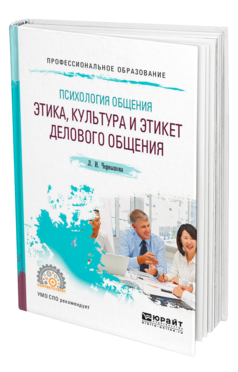 Чернышова Л. И. Психология общения: этика, культура и этикет делового общения : учебное пособие для СПО / Л. И. Чернышова. — Москва : Издательство Юрайт, 2023. — 161 с. — (Профессиональное образование).

В учебном пособии подробно рассматриваются этика и культура делового общения и деловых отношений, этические нормы деловой коммуникации, этические аспекты деловых бесед, деловых совещаний, деловых переговоров и публичной речи, этикет делового человека. Изложение теоретического материала сопровождается практикумом, в котором представлены описания конкретных ситуаций из деловой практики. В конце пособия представлен глоссарий важнейших терминов и понятий.
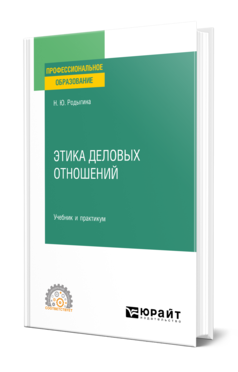 Родыгина Н. Ю. Этика деловых отношений : учебник и практикум для СПО/ Н. Ю. Родыгина. — Москва : Издательство Юрайт, 2023. — 431 с.- (Профессиональное образование). 

В учебнике раскрываются основные понятия об этикете, психологические аспекты деловых отношений, национальные стили ведения переговоров, методы диагностики конфликтных ситуаций в деловых отношениях, основы управления деловым общением. Содержащиеся в издании выводы и рекомендации нацелены на подъем уровня деловых отношений. При написании учебника были использованы последние работы западных психологов и консультантов по менеджменту, их перечень приводится в списке литературы, что позволит студентам, стремящимся глубже разобраться в отдельных вопросах этики деловых отношений, познакомиться с ними самостоятельно. Каждая глава содержит практикум, в конце учебника представлены приложения, включающие деловую игру и тесты.
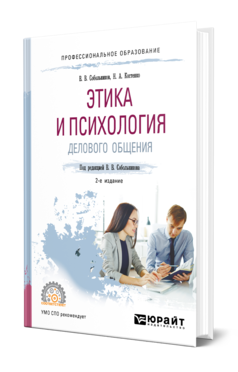 Собольников В. В. Этика и психология делового общения : учебное пособие для СПО / В. В. Собольников, Н. А. Костенко ; под редакцией В. В. Собольникова. — 2-е изд., перераб. и доп. — Москва : Издательство Юрайт, 2023. — 202 с. — (Профессиональное образование).

Авторы пособия в краткой и вместе с тем доступной форме излагают основы этики и психологии делового общения. Особое внимание уделено моральной и этической стороне межличностных отношений, особенностям и тонкостям этикета для предпринимателей в условиях актуальной экономической ситуации в России.
ПМ.03
 ВЫПОЛНЕНИЕ РАБОТ ПО ОДНОЙ ИЛИ НЕСКОЛЬКИМ ПРОФЕССИЯМ РАБОЧИХ, ДОЛЖНОСТЯМ СЛУЖАЩИХ
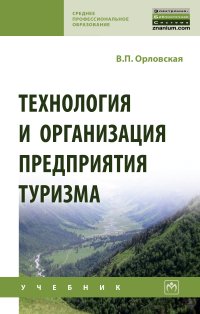 Орловская В. П. Технология и организация предприятия туризма : учебник / В. П. Орловская ; под ред. Е. И. Богданова. — Москва : ИНФРА-М, 2022. — 176 с. — (Среднее профессиональное образование).

В учебнике рассмотрены технология организации и работы туристской фирмы, обслуживания туристов, документального обеспечения. Уделено внимание коммуникационным технологиям, техническим средствам в системе оказания туристских услуг.
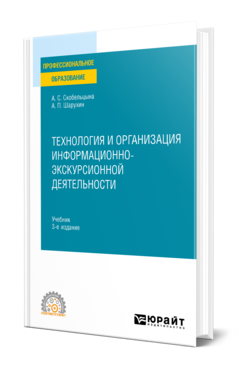 Скобельцына А. С.  Технология и организация информационно-экскурсионной деятельности : учебник для СПО / А. С. Скобельцына, А. П. Шарухин. — 3-е изд., перераб. и доп. — Москва : Издательство Юрайт, 2023. — 247 с. — (Профессиональное образование).

Экскурсионное дело — это отрасль научного знания, которая определяет сущность экскурсии, формулирует закономерности и особенности экскурсии как способа познания окружающей действительности, а также занимается историей этого вида деятельности, разработкой конкретных методических приемов подготовки и проведения экскурсий разных видов и другими сторонами данной сферы досуга. В курсе с системных позиций освещаются вопросы, связанные с организацией экскурсионной подготовки будущих специалистов сферы туризма. Рассматриваются проблемы истории, теории, методики и практики экскурсионного дела, характеристика структуры профессиональной деятельности экскурсовода, технологии организации экскурсионных услуг.
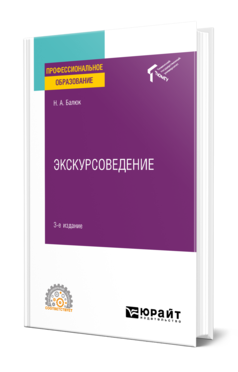 Балюк Н. А.  Экскурсоведение : учебное пособие для СПО / Н. А. Балюк. — 3-е изд., перераб. и доп. — Москва : Издательство Юрайт, 2022. — 237 с. — (Профессиональное образование). 

В учебном пособии представлены теоретические и прикладные основы экскурсионной деятельности, анализируются сущность, признаки и функции экскурсий, дается их классификация, исследуются технология, проектирование и методика проведения экскурсий, приемы показа экскурсионных объектов, уделяется внимание творчеству экскурсовода, профессионально-этическим и правовым регуляторам его деятельности, рассматривается специфика проведения обзорных, тематических, трассовых и архитектурно-градостроительных экскурсий. Пособие написано на основе практического опыта проектной и экскурсионной деятельности автора.
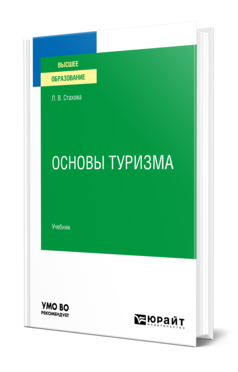 Стахова Л. В.  Основы туризма : учебник / Л. В. Стахова. — Москва : Издательство Юрайт, 2023. — 327 с.

Данный курс призван обеспечить всестороннее введение в сферу туризма с целью стимулирования дальнейшего интереса к данной предметной области. В нем переплетены вопросы теоретического характера и практической организации туристской деятельности. Затронуты аспекты сущностного подхода к туризму и его классификации, к понятию туриста и его поведения и мотивации, роли и влияния туризма на общество, природную и культурную среды; выделены вопросы государственного участия и влияния; отражены вопросы кластерного подхода к развитию туризма и формированию конкурентоспособных дестинаций. Отдельные главы посвящены инфраструктуре туризма и туристкой деятельности.
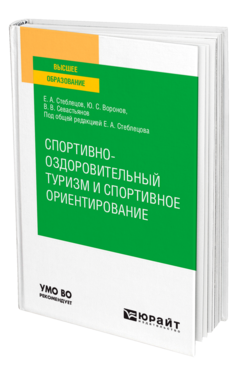 Стеблецов Е. А.  Спортивно-оздоровительный туризм и спортивное ориентирование : учебное пособие / Е. А. Стеблецов, Ю. С. Воронов, В. В. Севастьянов ; под общей редакцией Е. А. Стеблецова. — Москва : Издательство Юрайт, 2023. — 195 с. 

В курсе раскрыты основы обучения спортивно-оздоровительному туризму и спортивному ориентированию. Дана характеристика рассматриваемым видам спортивно-оздоровительной деятельности. Изложены основы организации и проведения соревнований. Представлено описание средств и методов формирования техники туризма и спортивного ориентирования.
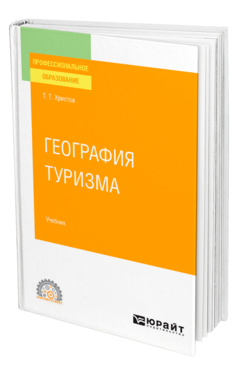 Христов Т. Т.  География туризма : учебник / Т. Т. Христов. — Москва : Издательство Юрайт, 2023. — 273 с. — (Профессиональное образование).

В курсе рассказывается об экологическом, деловом, спортивном, религиозном, сельском, культурно-познавательном видах туризма, приводится краткая информация о роли туристских макрорегионов Всемирной туристской организации в системе международного туризма. Даются общие сведения о странах, кратко описываются центры и виды туризма в ряде государств Европы, Азии и Америки. Повествуется о природно-рекреационных, культурно-исторических ресурсах, видах туризма в рекреационных районах Европейской части России.
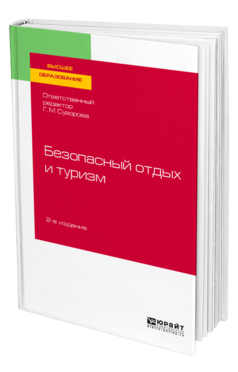 Безопасный отдых и туризм : учебное пособие / Г. М. Суворова [и др.] ; ответственный редактор Г. М. Суворова. — 2-е изд., испр. и доп. — Москва : Издательство Юрайт, 2023. — 195 с. 

Пособие подробно рассматривает историю туризма, основы безопасности в путешествиях, методику организации туристических поездок и походов. Особое внимание уделено способам выживания в экстремальных условиях в дикой природе: устройству убежища, поиску пищи и подаче сигналов бедствия. Книга снабжена рядом приложений, подробно освещающих особенности подготовки к походам, рекреационным поездкам и путешествиям за рубеж.
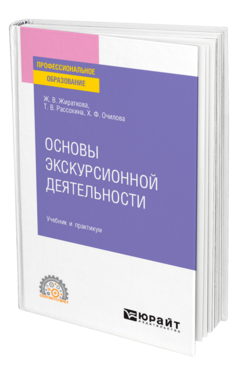 Жираткова Ж. В.  Организация экскурсионной деятельности : учебник и практикум / Ж. В. Жираткова, Т. В. Рассохина, Х. Ф. Очилова. — Москва : Издательство Юрайт, 2023. — 189 с. — (Профессиональное образование).

Учебник посвящен вопросам управления проектами в менеджменте экскурсионной деятельности и организации сервисной деятельности при оказании экскурсионных услуг. Формируется понимание сущности экскурсионной услуги как результата управления проектом, сформированной системы технологического обеспечения и методик управления качеством. Особое внимание уделено психологическим аспектам проведения экскурсий. Учебник включает практикум, состоящий из кейсов, основанных на материалах, предоставленных туристскими предприятиями России и Узбекистана, и направленных на овладение практическими навыками организации экскурсионной деятельности.
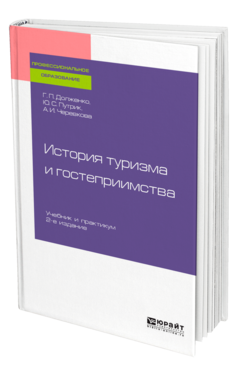 Долженко Г. П.  История туризма : учебник / Г. П. Долженко, Ю. С. Путрик, А. И. Черевкова. — 2-е изд., перераб. и доп. — Москва : Издательство Юрайт, 2023. — 226 с. — (Профессиональное образование).

В учебном издании представлена история развития туристско-экскурсионного дела в Российской империи, Советском Союзе и современной России через призму деятельности добровольных обществ и государственных организационных структур, занимавшихся туризмом. Дана новая, авторская периодизация истории российского туризма.
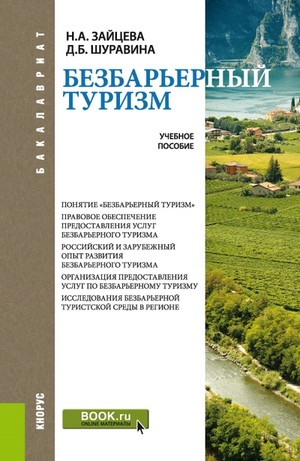 Зайцева Н. А. Безбарьерный туризм : учебное пособие / Н. А. Зайцева, Д. Б. Шуравина. — Москва : КноРус, 2022. — 176 с. 

Рассматриваются вопросы организации безбарьерного туризма, понятия и категории инвалидов, особенности оказания им туристских услуг. Раскрывается содержание российских и международных законодательно-правовых актов, регулирующих оказание услуг безбарьерного туризма. Приводятся примеры организации подобных услуг в России и за рубежом.
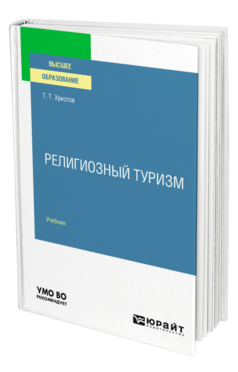 Христов Т. Т.  Религиозный туризм : учебник / Т. Т. Христов. — Москва : Издательство Юрайт, 2023. — 338 с.

Цель учебника состоит в ознакомлении с религиозным туризмом и паломничеством в странах мира. Материалы данного учебника могут быть востребованы студентами при изучении дисциплин «География туризма», «Философия», «Исследовательский проект в туризме», «Туристско-рекреационное проектирование», «История гостеприимства и туризма», «Религиоведение», «Религии народов мира» и др., а также широким кругом читателей.
Направленность: предоставление гостиничных услуг

ПМ.02
 ПРЕДОСТАВЛЕНИЕ ГОСТИНИЧНЫХ УСЛУГ
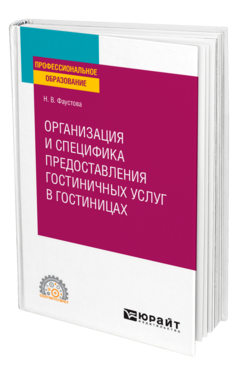 Фаустова Н. В. Организация и специфика предоставления гостиничных услуг в гостиницах: учебное пособие для СПО/ Н. В. Фаустова. — Москва : Издательство Юрайт, 2023. — 188 с. — (Профессиональное образование). 

В курсе для СПО рассматриваются вопросы организации и специфики предоставления гостиничных услуг в гостиницах. Отражены такие важные аспекты, как нормативная документация, регламентирующая деятельность гостиниц, специфика деятельности службы приема и размещения, структура соподчинения работников и их должностные обязанности; основные и дополнительные услуги гостиницы; профессиональная этика и стандарты общения персонала с клиентами.
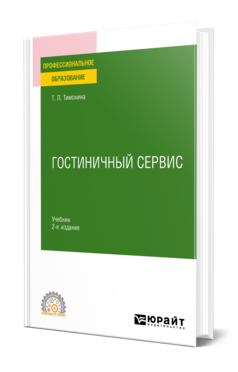 Тимохина Т. Л. Гостиничный сервис : учебник для СПО/ Т. Л. Тимохина. — 2-е изд., перераб. и доп. — Москва : Издательство Юрайт, 2023. — 297 с. — (Профессиональное образование).

Курс рассчитан на углубленное изучение организации гостиничного дела. В курсе подробно рассматриваются вопросы современного состояния и перспектив развития гостиничных услуг, организационного построения высококлассных гостиничных предприятий. Особое внимание в курсе уделено системам классификаций и типологии гостиниц и других средств размещения. Раскрываются проблемы взаимоотношений персонала и гостей высококлассного отеля, отношений внутри коллектива гостиницы, а также вопросы организации, функционирования и взаимосвязи различных служб и отделов гостиничного предприятия. Детально рассмотрены правовые основы деятельности гостиниц в Российской Федерации.
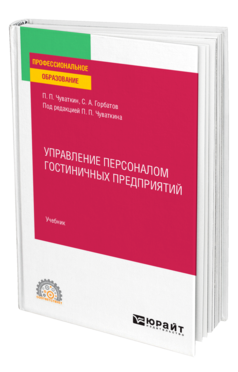 Чуваткин П. П. Управление персоналом гостиничных предприятий : учебник для СПО/ П. П. Чуваткин, С. А. Горбатов ; под редакцией П. П. Чуваткина. — Москва : Издательство Юрайт, 2023. — 280 с. — (Профессиональное образование). 

В курсе рассматриваются теоретические и практические проблемы управления персоналом гостиничных предприятий. С позиций системного подхода рассматривается система управления персоналом гостиничного предприятия: цели, функции, кадры, технология и методы управления. Подробно рассмотрена проблема мотивации персонала с целью повышения эффективности функционирования гостиничных предприятий.
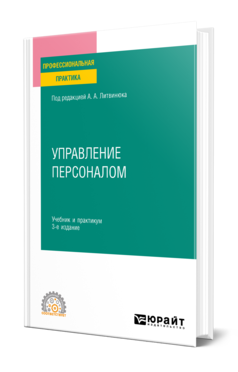 Управление персоналом : учебник и практикум для СПО / А. А. Литвинюк [и др.] ; под редакцией А. А. Литвинюка. — 3-е изд., перераб. и доп. — Москва : Издательство Юрайт, 2023. — 361 с. — (Профессиональное образование). 

Управление персоналом важная сфера деятельности любой современной компании, способная многократно повысить ее эффективность. В учебнике изложены вопросы управления человеческими ресурсами, формирования эффективных систем мотивации труда, разрешения конфликтов и оценки профессионального мастерства персонала. Данная книга выполнена с учетом современных российских реалий. Она содержит положения, которые прошли успешную апробацию в ряде российских компаний. Компетенции, развитые с помощью этого учебника, дадут возможность будущим специалистам успешно строить свою профессиональную карьеру и обеспечат их востребованность на рынке труда.
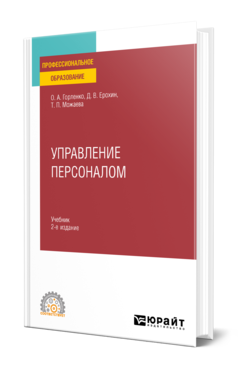 Горленко О. А. Управление персоналом : учебник для СПО / О. А. Горленко, Д. В. Ерохин, Т. П. Можаева. — 2-е изд., испр. и доп. — Москва : Издательство Юрайт, 2023. — 217 с. — (Профессиональное образование). 

Настоящий учебник результат изучения и обобщения исследований известных авторов в области менеджмента человеческих ресурсов, нормативно-методических рекомендаций, а также оптимальных вариантов существующей практики управления персоналом. В учебнике рассматриваются теоретические и практические проблемы управления человеческими ресурсами организации. Подробно описываются методы и технологии, используемые в кадровом менеджменте с целью повышения эффективности управления персоналам. Учебник содержит логически обоснованную структуру, отражающую основные направления подготовки специалистов в области управления персоналом.
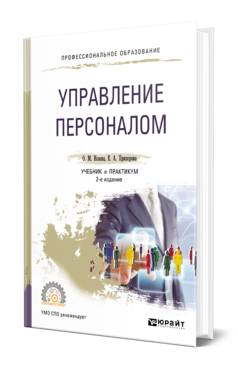 Исаева О. М. Управление персоналом : учебник и практикум для СПО / О. М. Исаева, Е. А. Припорова. — 2-е изд. — Москва : Издательство Юрайт, 2023. — 168 с. — (Профессиональное образование).

В учебнике изложены основы управления персоналом. Описаны процессы планирования, поиска и подбора персонала, его адаптации, обучения, мотивации и оценки. Практикум содержит вопросы, практические и ситуационные задания, материалы для самостоятельной работы (разбор образцов резюме, опросники, методики и их интерпретации и пр.), тест по всему курсу.
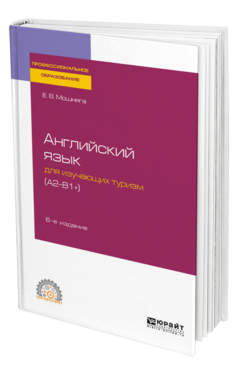 Мошняга Е. В. Английский язык для изучающих туризм (A2-B1+) : учебное пособие для СПО / Е. В. Мошняга. — 6-е изд., испр. и доп. — Москва : Издательство Юрайт, 2023. — 267 с. — (Профессиональное образование). 

Учебник помогает усвоить основной словарь туристского бизнеса, познакомиться с видами гостиниц и ресторанов, существующими услугами в сфере гостеприимства, а также предлагает множество упражнений для закрепления как профессионального словаря, так и навыков построения фраз в распространенных грамматических формах, таких как past habitual tense и present indefinite tense passive. Соответствует актуальным требованиям Федерального государственного образовательного стандарта среднего профессионального образования и профессиональным требованиям. Для студентов, обучающихся по туристским специальностям и изучающих английский язык, а также преподавателей и специалистов, работающих в туризме (уровень владения английским языком A2—B1+ по шкале CEFR).
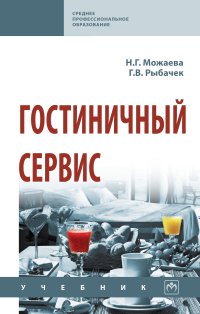 Можаева Н. Г. Гостиничный сервис : учебник / Н. Г. Можаева, Г. В. Рыбачек. — 2-е изд., испр. — Москва : ИНФРА-М, 2022. — 242 с. — (Среднее профессиональное образование).

Рассмотрены практические вопросы, входящие в профессиональные модули: «Организация деятельности службы бронирования гостиничных услуг», «Организация деятельности службы приема, размещения и выписки гостей» и «Организация обслуживания гостей в процессе проживания». В приложениях 1—4 приведены требования к гостиницам, гостиничным номерам и к персоналу, а также квалификационные требования к работникам туристской индустрии.
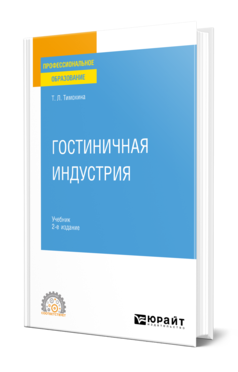 Тимохина Т. Л.  Гостиничная индустрия : учебник для СПО / Т. Л. Тимохина. — 2-е изд. — Москва : Издательство Юрайт, 2023. — 300 с. — (Профессиональное образование).

В курсе рассматриваются актуальные вопросы теории и практики гостиничной деятельности. Раскрываются система классификации гостиниц, виды и особенности гостиничного продукта, основы производственно-технологической деятельности средств размещения, стандарты обслуживания, квалификационные требования к персоналу, инновационные технологии в гостиницах. Особое внимание в курсе уделено технологии работы административно-хозяйственной службы гостиницы. Курс включает дополнительный практический материал, размещенный на сайте urait.ru.
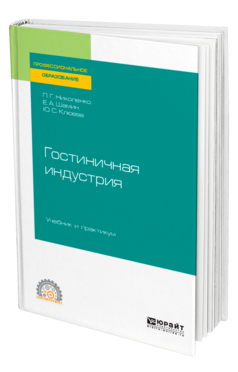 Николенко П. Г. Гостиничная индустрия : учебник и практикум для СПО/ П. Г. Николенко, Е. А. Шамин, Ю. С. Клюева. — Москва : Издательство Юрайт, 2023. — 449 с. — (Профессиональное образование).

В курсе представлены теоретические и практические вопросы по учебной дисциплине «Организация гостиничного дела». Предложена форма проведения занятий в виде интерактивных лекций-семинаров. Курс составлен на основе источниковедческого анализа литературы по организации гостиничного дела, материалов периодической печати, монографий, авторефератов. Студентам предложены подробные теоретические сведения и видео по темам дисциплины, обозначены вопросы для обсуждения. Тематика вопросов для обсуждения нацеливает обучающихся на активизацию мыслительной деятельности, самостоятельную работу, осознанное отношение к организации гостиничного дела.
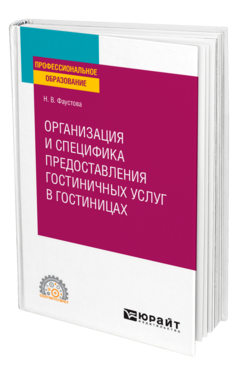 Фаустова Н. В. Организация и специфика предоставления гостиничных услуг в гостиницах : учебное пособие для СПО/ Н. В. Фаустова. — Москва : Издательство Юрайт, 2023. — 188 с. — (Профессиональное образование). 

В курсе для СПО рассматриваются вопросы организации и специфики предоставления гостиничных услуг в гостиницах. Отражены такие важные аспекты, как нормативная документация, регламентирующая деятельность гостиниц, специфика деятельности службы приема и размещения, структура соподчинения работников и их должностные обязанности; основные и дополнительные услуги гостиницы; профессиональная этика и стандарты общения персонала с клиентами.
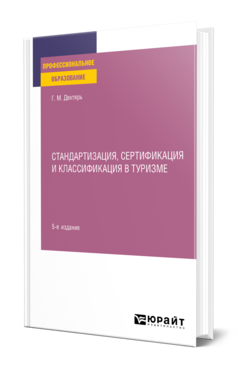 Дехтярь Г. М.  Стандартизация, сертификация и классификация в туризме : учебное пособие для СПО / Г. М. Дехтярь. — 5-е изд., перераб. и доп. — Москва : Издательство Юрайт, 2023. — 397 с.  — (Профессиональная практика).

В данном курсе представлены самая полная и актуальная информация и терминология по туризму и гостеприимству, деловому и приключенческому туризму, выставочно - ярмарочным мероприятиям, активным видам туризма, отдыху детей и юношества, проектированию услуг (в том числе для инвалидов и маломобильных граждан) и информированию о них, по туристско-информационным центрам. Рассмотрены квалификационные требования к персоналу туристских фирм, экскурсионных бюро и организаций гидов-переводчиков, инструкторов-проводников, работников сферы гостиниц и общественного питания. В издании рассмотрены вопросы стандартизации в сфере туризма и гостеприимства, понятие стандарта организации как основы обеспечения качества оказываемых услуг и развития сетевых предприятий, приведена классификация объектов туристской индустрии: гостиниц и иных средств для размещения туристов, пляжей и горнолыжных трасс.
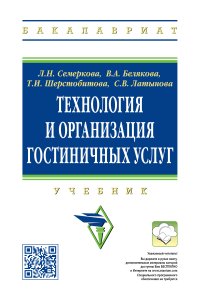 Семеркова Л. Н. Технология и организация гостиничных услуг : учебник /Л. Н. Семеркова, В. А. Белякова, Т. И. Шерстобитова и др. – Москва : НИЦ ИНФРА - М, 2022. - 320 с.

В представленном учебнике в соответствии с требованиями действующего образовательного стандарта рассматриваются вопросы, связанные с технологией и организацией гостиничных услуг в современных условиях. В учебнике раскрываются история развития и современное состояние гостиничной индустрии, характеристика гостиничных услуг и их структура, организация и управление гостиничным предприятием, а также конкретные технологии, используемые при обслуживании гостей.
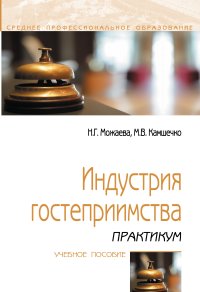 Можаева Н. Г. Индустрия гостеприимства: практикум : учебное пособие / Н. Г. Можаева, М. В. Камшечко. — Москва : ФОРУМ : ИНФРА-М, 2022. — 120 с. — (Среднее профессиональное образование).

Практикум предназначен для студентов учреждений среднего профессионального образования, обучающихся по специальности 43.02.11 «Гостиничный сервис». Задания разработаны для проведения практических и семинарских занятий со студентами всех форм обучения.
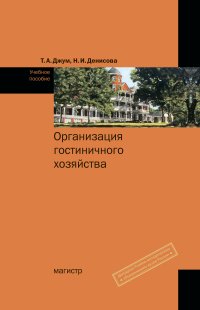 Джум Т. А. Организация гостиничного хозяйства: учебное пособие / Т. А. Джум. – Москва : Инфра - М, 2022. – 400 с. 

В учебном пособии всесторонне освещены теоретические и практические аспекты организации работы предприятий индустрии гостеприимства. Рассмотрены особенности функционирования основных служб гостиниц. Особое внимание обращено на финансовый, инновационный и антикризисный менеджмент, управление качеством в этой сфере как важные рычаги, способствующие достижению финансового равновесия и устойчивого развития предприятий. Для студентов и аспирантов, изучающих теорию и практику управления предприятиями индустрии гостеприимства. Будет полезно специалистам и руководителям этих предприятий и организаций.
Направленность: Предоставление услуг предприятия питания

ПМ.02
 Предоставление услуг предприятия питания
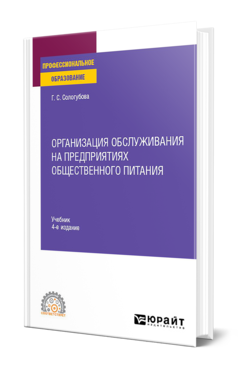 Сологубова Г. С. Организация обслуживания на предприятиях общественного питания : учебник для СПО / Г. С. Сологубова. — 4-е изд., испр. и доп.— Москва : Издательство Юрайт, 2023. — 396 с. — (Профессиональное образование).

В курсе изложены методология организации услуг общественного питания в зависимости от типа предприятия общественного питания, его технологических особенностей и конкретных условий работы. Большое внимание уделено описанию технологии кулинарной обработки пищевых продуктов и используемых в этом процессе современных материально-технических средств. Рассмотрены особенности организации трудовых процессов, а также специфика назначения предприятий питания.
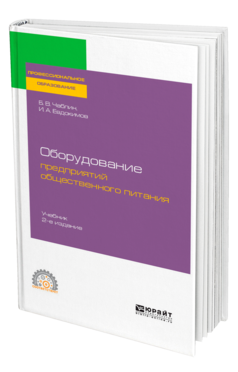 Чаблин Б. В. Оборудование предприятий общественного питания : учебник для СПО / Б. В. Чаблин, И. А. Евдокимов. — 2-е изд. — Москва : Издательство Юрайт, 2023. — 695 с. — (Профессиональное образование).

В учебнике содержатся материалы по курсу «Оборудование предприятий общественного питания». Приведены основные понятия о технологических машинах, даны сведения для изучения механического оборудования. Приводят контрольные вопросы и задания для самостоятельной подготовки и библиографический список.
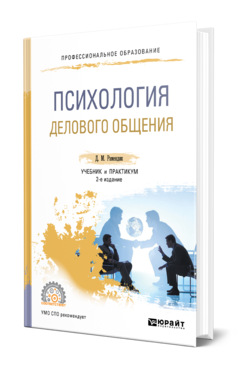 Рамендик Д. М. Психология делового общения : учебник и практикум для СПО / Д. М. Рамендик. — 2-е изд., испр. и доп. — Москва : Издательство Юрайт, 2023. — 207 с. — (Профессиональное образование).

Книга предназначена, в первую очередь, для студентов, чья профессиональная деятельность предполагает работу в коллективе любого размера и регулярное деловое общение с коллегами, клиентами и заказчиками. Основное внимание уделено сведениям, важным для адаптации и эффективной работы молодого сотрудника в организации: нормальному и конфликтному общению в коллективе, факторам, определяющим впечатление о человеке, мотивации работника, правилам эффективного делового общения в различных ситуациях, а также предотвращению психологического давления и манипулирования.
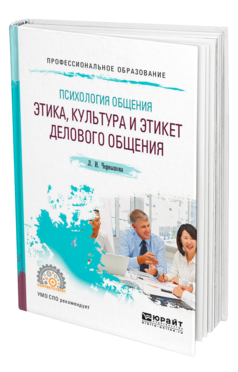 Чернышова Л. И. Психология общения: этика, культура и этикет делового общения : учебное пособие для СПО / Л. И. Чернышова. — Москва : Издательство Юрайт, 2023. — 161 с. — (Профессиональное образование).

В учебном пособии подробно рассматриваются этика и культура делового общения и деловых отношений, этические нормы деловой коммуникации, этические аспекты деловых бесед, деловых совещаний, деловых переговоров и публичной речи, этикет делового человека. Изложение теоретического материала сопровождается практикумом, в котором представлены описания конкретных ситуаций из деловой практики. В конце пособия представлен глоссарий важнейших терминов и понятий.
Федцов В. Г. Культура ресторанного сервиса : учебное пособие / В. Г. Федцов. — 9-е изд., стер. — Москва : Издательско-торговая корпорация «Дашков и К°», 2022. — 248 с.

Для облегчения изучения культуры ресторанного сервиса сведения в пособии представлены в структурированном виде в соответствии с психологическим, этическим, эстетическим, производственно-технологическим и организационным аспектами (компонентами). Рассмотрены основные тенденции развития ресторанного бизнеса. Освещена организация производственно-технологического процесса в ресторане. Приведены особенности национальных кухонь. Рассмотрены корпоративная культура ресторана, эстетика зданий ресторанов, залов обслуживания гостей. Даны рекомендации по проведению различных видов обслуживания, указаны требования к профессиональному поведению работников ресторана и их деловому этикету, эстетические требования к одежде и внешнему облику работников ресторана, а также даны рекомендации по проведению рекламных мероприятий в ресторане. Освещена проблема безопасности ресторатора и ресторанного бизнеса в целом.
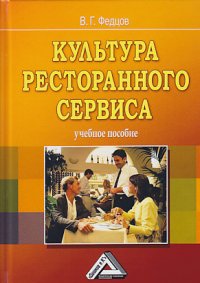 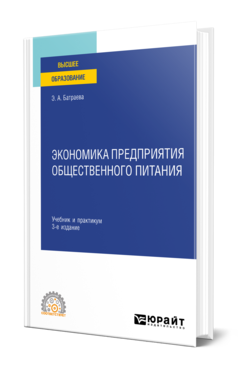 Батраева Э. А. Экономика предприятия общественного питания : учебник и практикум для СПО / Э. А. Батраева. — 3-е изд., перераб. и доп. — Москва : Издательство Юрайт, 2023. — 397 с. — (Профессиональное образование).

В курсе рассматриваются особенности функционирования предприятий общественного питания различных типов, раскрывается значение, содержание и процесс формирования основных экономических показателей, характеризующих полученные предприятиями результаты и используемые ресурсы. Помимо теоретических аспектов, в курсе представлена подробная методика общего и факторного анализа показателей, методы их планирования, иллюстрированные примерами, а также рассматриваются направления роста оборота, доходов, прибыли и рентабельности, снижения расходов и повышения эффективности используемых материальных и трудовых ресурсов в современных условиях.
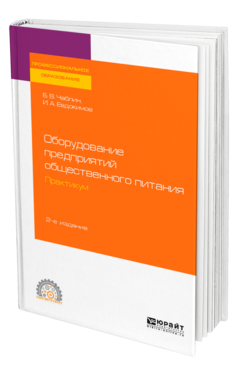 Чаблин Б. В. Оборудование предприятий общественного питания. Практикум : учебное пособие для СПО / Б. В. Чаблин, И. А. Евдокимов. — 2-е изд., испр. и доп. — Москва : Издательство Юрайт, 2023. — 349 с. — (Профессиональное образование).

В учебном пособии приведены методические материалы для проведения практических занятий по курсам «Технологическое оборудование предприятий общественного питания» и «Технологическое оборудование отрасли». Теоретическая часть каждой темы включает классификацию оборудования и теоретические основы рассматриваемого процесса, а также знакомит с устройством и принципом действия наиболее распространенных в отрасли видов оборудования и методиками их расчета. Приводятся примеры решения задач, варианты индивидуальных заданий, контрольные вопросы для самостоятельной подготовки.
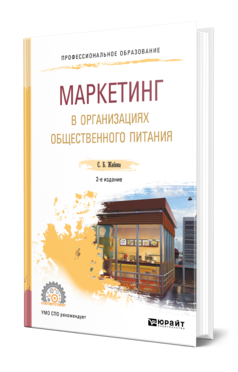 Жабина С. Б. Маркетинг в организациях общественного питания : учебное пособие для СПО / С. Б. Жабина. — 2-е изд., испр. и доп.— Москва : Издательство Юрайт, 2023. — 264 с. — (Профессиональное образование). 

Автор книги раскрывает основы современной технологии управления маркетингом, излагает методологию маркетингового управления, адаптированную к современным условиям отечественного рынка. В пособии рассмотрены приемы и методы маркетингового анализа с акцентом на исследование товарной политики, ценообразования, системы распределения и коммуникаций. Каждый раздел теории подкрепляется ситуационными примерами, что позволяет более эффективно освоить маркетинговые инструменты управления и применять их на практике. Помимо теории в книге изложены прикладные приемы маркетингового управления, приведены реальные примеры и кейсы, которые помогут закрепить знания и самостоятельно развивать навыки в маркетинговой деятельности.
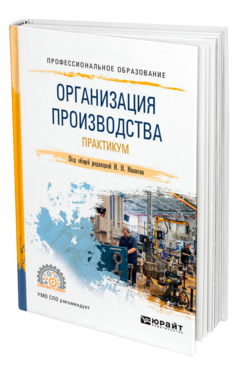 Организация производства. Практикум : учебное пособие для СПО / И. Н. Иванов [и др.] ; под общей редакцией И. Н. Иванова. — Москва : Издательство Юрайт, 2023. — 362 с. — (Профессиональное образование).

Учебное пособие предназначено для практического закрепления теоретических положений по организации, планированию и управлению производством и трудовыми ресурсами, управлению качеством, логистическими процессами и инновациями, анализу результатов производственно-хозяйственной деятельности предприятия. Каждая глава практикума включает вопросы и задания для самопроверки, тестовые задания, темы рефератов и докладов. В большинстве глав рассматриваются конкретные производственные ситуации, приводятся примеры практических задач с решениями и ответами, что позволяет в полной мере освоить теоретический материал, научиться анализировать процессы, сопровождающие производственную деятельность предприятия, овладеть практическими управленческими навыками.
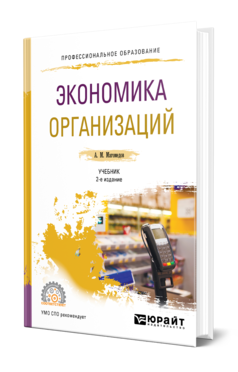 Магомедов А. М. Экономика организации : учебник для СПО / А. М. Магомедов. — 2-е изд., перераб. и доп. — Москва : Издательство Юрайт, 2023. — 323 с. — (Профессиональное образование).

Курс отражает весь комплекс вопросов экономики торговой организации и ставит задачу формирования у будущих специалистов знаний, умений и практических навыков в сфере деятельности организаций торговли. В курсе рассмотрены как общие аспекты функционирования предприятий, так и особенности деятельности организаций торговли: розничный товарооборот и его товарное обеспечение, товарооборот общественного питания, оптовый товарооборот и др. Особое внимание уделено анализу и планированию деятельности торговых предприятий, логистике и управлению запасами, хозяйственному риску и угрозе банкротства.
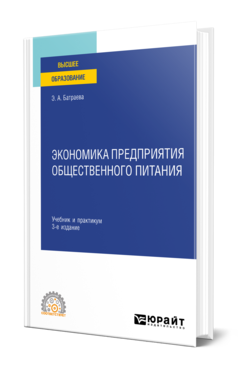 Батраева Э. А. Экономика предприятия общественного питания : учебник и практикум для СПО / Э. А. Батраева. — 3-е изд., перераб. и доп. — Москва : Издательство Юрайт, 2023. — 397 с. — (Профессиональное образование). 

В курсе рассматриваются особенности функционирования предприятий общественного питания различных типов, раскрывается значение, содержание и процесс формирования основных экономических показателей, характеризующих полученные предприятиями результаты и используемые ресурсы. Помимо теоретических аспектов, в курсе представлена подробная методика общего и факторного анализа показателей, методы их планирования, иллюстрированные примерами, а также рассматриваются направления роста оборота, доходов, прибыли и рентабельности, снижения расходов и повышения эффективности используемых материальных и трудовых ресурсов в современных условиях.
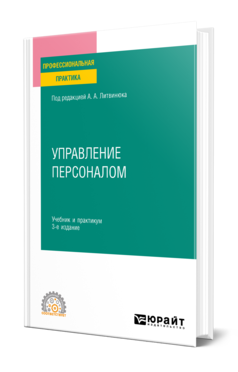 Управление персоналом : учебник и практикум для СПО / А. А. Литвинюк [и др.] ; под редакцией А. А. Литвинюка. — 3-е изд., перераб. и доп.— Москва : Издательство Юрайт, 2023. — 461 с. — (Профессиональное образование).

Управление персоналом важная сфера деятельности любой современной компании, способная многократно повысить ее эффективность. В учебнике изложены вопросы управления человеческими ресурсами, формирования эффективных систем мотивации труда, разрешения конфликтов и оценки профессионального мастерства персонала. Данная книга выполнена с учетом современных российских реалий. Она содержит положения, которые прошли успешную апробацию в ряде российских компаний. Компетенции, развитые с помощью этого учебника, дадут возможность будущим специалистам успешно строить свою профессиональную карьеру и обеспечат их востребованность на рынке труда.
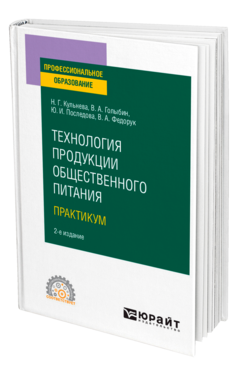 Технология продукции общественного питания. Практикум : учебное пособие для СПО / Н. Г. Кульнева, В. А. Голыбин, Ю. И. Последова, В. А. Федорук. — 2-е изд., испр. и доп. — Москва : Издательство Юрайт, 2023. — 141 с. — (Профессиональное образование).

Практикум предназначен для формирования профессиональных компетенций в области производственно-технологической деятельности с целью обеспечения входного контроля качества сырья и полуфабрикатов; управления технологическими процессами производства продуктов питания из растительного сырья на предприятии; обеспечения выпуска высококачественной продукции. В практикуме изложены теоретические сведения и характеристики основных продуктов переработки растительного сырья, порядок и методики выполнения лабораторных работ, вопросы для самоконтроля, список рекомендуемой литературы.
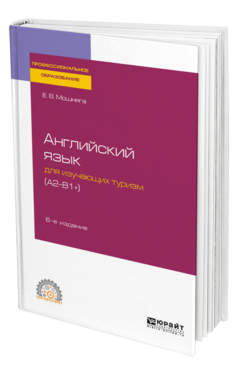 Мошняга Е. В. Английский язык для изучающих туризм (A2-B1+) : учебное пособие для СПО / Е. В. Мошняга. — 6-е изд., испр. и доп. — Москва : Издательство Юрайт, 2023. — 267 с. — (Профессиональное образование).

Учебник помогает усвоить основной словарь туристского бизнеса, познакомиться с видами гостиниц и ресторанов, существующими услугами в сфере гостеприимства, а также предлагает множество упражнений для закрепления как профессионального словаря, так и навыков построения фраз в распространенных грамматических формах, таких как past habitual tense и present indefinite tense passive.
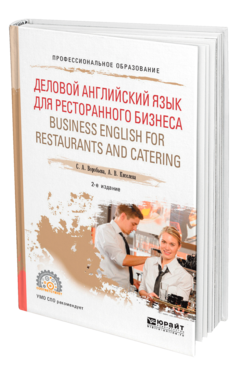 Воробьева С. А.  Деловой английский язык для ресторанного бизнеса (B1). Business English for Restaurants and Catering : учебное пособие для СПО / С. А. Воробьева, А. В. Киселева. — 2-е изд., испр. и доп. — Москва : Издательство Юрайт, 2023. — 213 с. — (Профессиональное образование) . 

Настоящее учебное пособие предназначено для студентов, владеющих английским языком на уровне Intermediate. Книга знакомит читателей с коммерческими аспектами работы ресторанов, а также позволяет закрепить профессиональную терминологию на базе оригинальных текстов и материалов зарубежной прессы о сфере общественного питания.
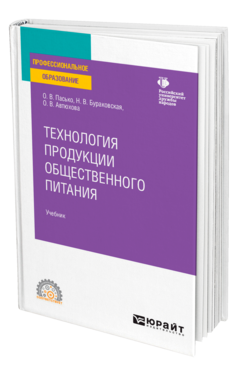 Пасько О. В. Технология продукции общественного питания : учебник для СПО / О. В. Пасько, Н. В. Бураковская, О. В. Автюхова. — Москва : Издательство Юрайт, 2023. — 203 с. — (Профессиональное образование). 

Учебник включает обширный материал по технологическим процессам приготовления полуфабрикатов из различного вида сырья (мяса, рыбы, птицы, морепродуктов), производства холодных и горячих блюд и закусок сложного ассортимента, а также особенностей организации рабочих мест на предприятиях индустрии питания. Отдельная глава посвящена проблемам обеспечения пищевой безопасности на предприятиях путем внедрения системы ХАССП.
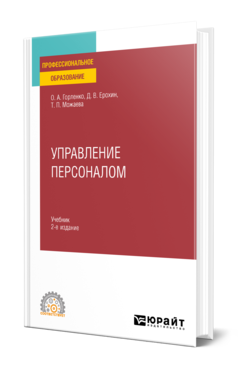 Горленко О. А. Управление персоналом : учебник для СПО / О. А. Горленко, Д. В. Ерохин, Т. П. Можаева. — 2-е изд., испр. и доп. — Москва : Издательство Юрайт, 2023. — 217 с. — (Профессиональное образование).

Настоящий учебник результат изучения и обобщения исследований известных авторов в области менеджмента человеческих ресурсов, нормативно-методических рекомендаций, а также оптимальных вариантов существующей практики управления персоналом. В учебнике рассматриваются теоретические и практические проблемы управления человеческими ресурсами организации. Подробно описываются методы и технологии, используемые в кадровом менеджменте с целью повышения эффективности управления персоналам. Учебник содержит логически обоснованную структуру, отражающую основные направления подготовки специалистов в области управления персоналом.
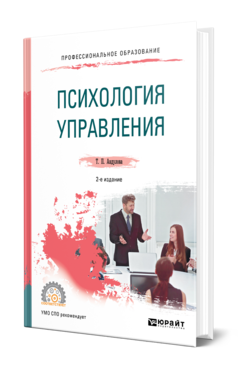 Авдулова Т. П. Психология управления : учебное пособие для СПО / Т. П. Авдулова. — 2-е изд., испр. и доп. — Москва : Издательство Юрайт, 2023. — 231 с. — (Профессиональное образование).

В учебном пособии управление рассматривается как процесс принятия решения и реализации индивидуального стиля руководства. Даны разные подходы к менеджменту, описаны стили руководства и психологические особенности группы, приводятся рекомендации по работе с новыми сотрудниками, представлены современные данные о психологии кадрового менеджмента и др. Материал учебного пособия снабжен вопросами и практическими заданиями.
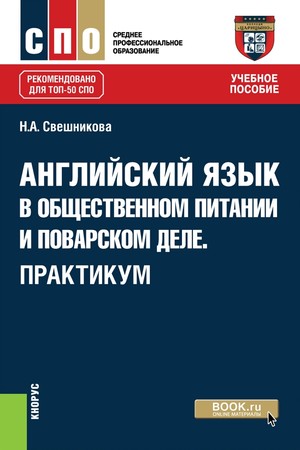 Свешникова Н. А. Английский язык в общественном питании и поварском деле. Практикум : учебное пособие / Н. А. Свешникова. — Москва : КноРус, 2023. — 294 с. — (Среднее профессиональное образование). 

Предназначено для профессионально-ориентированной подготовки студентов СПО по английскому языку. Тесная связь между английским языком и профилирующими дисциплинами обеспечивает успешность запоминания иноязычной терминологической лексики, выработку навыков чтения, формирование умений иноязычной речи по темам специальности; позволяет применять иностранный язык в производственной и научной деятельности.
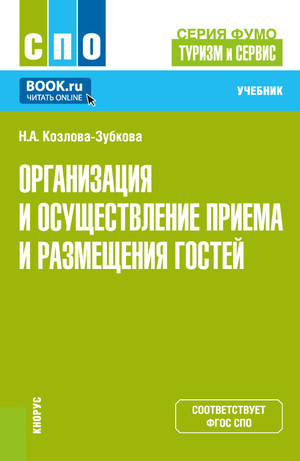 Зубкова Н. А. Организация и осуществление приёма и размещения гостей : Учебник / Н. А. Зубкова — Москва : КноРус, 2023. — 202 с. — (Среднее профессиональное образование).

Представлена информация, формирующая представление о легитимном подходе в процессе реализации целей и задач при организации комфортного и безопасного проживания гостей в отеле, порядке и условиях предоставления гостиничных услуг, предложены подходы в организации деятельности средств размещения, практические принципы работы службы приема и размещения, требования к содержанию и обслуживанию гостиничного хозяйства, стандарты обслуживания в ресторане при отеле.
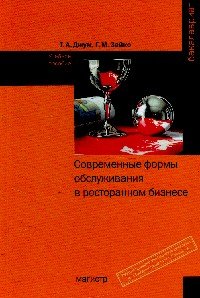 Джум Т. А. Современные формы обслуживания в ресторанном бизнесе : учебное пособие / Т. А. Джум, Г. М. Зайко. — Москва : Магистр : ИНФРА-М, 2021. — 528 с.

Охарактеризована специфика ресторанного бизнеса и его тенденции развития, сведения о классификации предприятий общественного питания и общих требованиях к ним, правила оказания услуг и показатели культуры обслуживания с учетом особенностей деятельности различных заведений сферы ресторанного бизнеса. Даны рекомендации по обоснованию ассортиментной и сервисной политики заведений этой сферы. Уделено внимание вопросам работы с персоналом и автоматизированным системам управления на современных предприятиях общественного питания. Во вторую часть пособия включен материал для проведения практических занятий по темам курса.
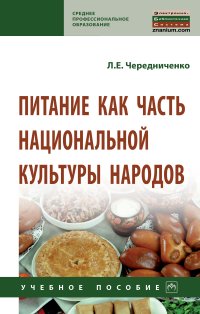 Чередниченко Л. Е. Питание как часть национальной культуры народов : учебное пособие / Л. Е. Чередниченко. — Москва : ИНФРА-М, 2022. — 163 с. — (Среднее профессиональное образование). 

В учебном пособии рассматриваются факторы, формирующие культуру питания различных стран и народов, основные системы и типы питания. Раскрывается ведущая роль культуры питания в формировании здоровья нации. Главы 2—7 посвящены национальным особенностям и традициям в питании различных стран, национальные кухни которых заслуживают особого внимания в силу широкой популярности в мире. Рассмотрены общие принципы формирования традиций и особенностей питания народов мира с учетом национальных, религиозных, исторических и природно-географических условий.
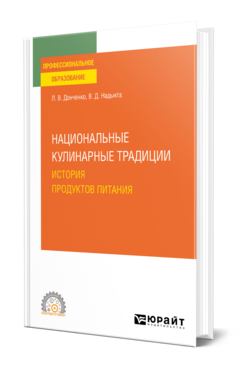 Донченко Л. В.  Национальные кулинарные традиции: история продуктов питания : учебное пособие для СПО / Л. В. Донченко, В. Д. Надыкта. — Москва : Издательство Юрайт, 2023. — 349 с. — (Профессиональное образование). 

В учебном пособии приведены исторические сведения об основных пищевых продуктах, а также об ученых, русских предпринимателях, способствовавших совершенствованию и развитию технологии их производства. Показано, что знание истории технологии пищевых продуктов позволяет лучше понять значимость разработок и открытий в пищевой промышленности для развития человеческой цивилизации и совершенствования общественного питания.
ПМ.03
ВЫПОЛНЕНИЕ РАБОТ ПО ОДНОЙ ИЛИ НЕСКОЛЬКИМ ПРОФЕССИЯМ РАБОЧИХ, ДОЛЖНОСТЯМ СЛУЖАЩИХ
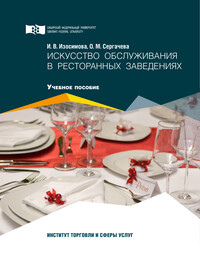 Изосимова И. В. Искусство обслуживания в ресторанных заведениях : учебное пособие / И. В. Изосимова, О. М. Сергачева. — Красноярск : Сиб. федер. ун-т, 2021. — 172 с. 

Освещены вопросы организации обслуживания в современных ресторанах, барах, кафе. Дана характеристика столовой посуды, приборов и столового белья, приведены сведения о правилах и способах подачи блюд, закусок и напитков, сервировки стола. Рассмотрены особенности профессиональной подготовки официантов, организации их труда. К каждой главе предложены варианты практических заданий.
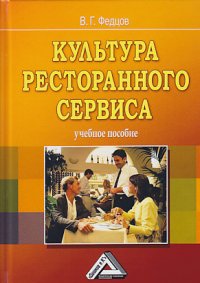 Федцов В. Г. Культура ресторанного сервиса : учебное пособие / В. Г. Федцов. — 9-е изд., стер. — Москва : Издательско-торговая корпорация «Дашков и К°», 2022. — 248 с.

Для облегчения изучения культуры ресторанного сервиса сведения в пособии представлены в структурированном виде в соответствии с психологическим, этическим, эстетическим, производственно-технологическим и организационным аспектами (компонентами). Рассмотрены основные тенденции развития ресторанного бизнеса. Освещена организация производственно-технологического процесса в ресторане. Приведены особенности национальных кухонь. Рассмотрены корпоративная культура ресторана, эстетика зданий ресторанов, залов обслуживания гостей. Даны рекомендации по проведению различных видов обслуживания, указаны требования к профессиональному поведению работников ресторана и их деловому этикету, эстетические требования к одежде и внешнему облику работников ресторана, а также даны рекомендации по проведению рекламных мероприятий в ресторане. Освещена проблема безопасности ресторатора и ресторанного бизнеса в целом.
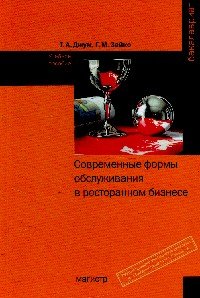 Джум Т. А. Современные формы обслуживания в ресторанном бизнесе : учебное пособие / Т. А. Джум, Г. М. Зайко. — Москва : Магистр : ИНФРА-М, 2021. — 528 с.

Охарактеризована специфика ресторанного бизнеса и его тенденции развития, сведения о классификации предприятий общественного питания и общих требованиях к ним, правила оказания услуг и показатели культуры обслуживания с учетом особенностей деятельности различных заведений сферы ресторанного бизнеса. Даны рекомендации по обоснованию ассортиментной и сервисной политики заведений этой сферы. Уделено внимание вопросам работы с персоналом и автоматизированным системам управления на современных предприятиях общественного питания. Во вторую часть пособия включен материал для проведения практических занятий по темам курса.
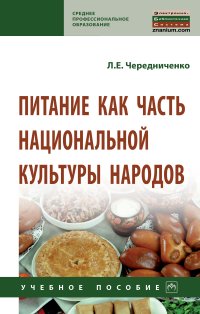 Чередниченко Л. Е. Питание как часть национальной культуры народов : учебное пособие / Л. Е. Чередниченко. — Москва : ИНФРА-М, 2022. — 163 с. — (Среднее профессиональное образование). 

В учебном пособии рассматриваются факторы, формирующие культуру питания различных стран и народов, основные системы и типы питания. Раскрывается ведущая роль культуры питания в формировании здоровья нации. Главы 2—7 посвящены национальным особенностям и традициям в питании различных стран, национальные кухни которых заслуживают особого внимания в силу широкой популярности в мире. Рассмотрены общие принципы формирования традиций и особенностей питания народов мира с учетом национальных, религиозных, исторических и природно-географических условий.
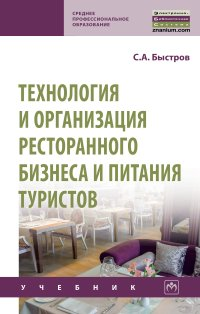 Быстров С. А. Технология и организация ресторанного бизнеса и питания туристов : учебник / С. А. Быстров. — Москва : ИНФРА-М, 2022. — 536 с. — (Среднее профессиональное образование).

Учебник нацелен на формирование у читателей знаний о специфике ресторанного бизнеса, раскрывает основные организационно-юридические аспекты, связанные с открытием и дальнейшим функционированием предприятий индустрии питания. Отдельное внимание уделено анализу современных мировых тенденций в организации услуг общественного питания и перспектив их внедрения и развития в российском ресторанном бизнесе. Теоретический материал учебника для эффективности усвоения и применения в российских бизнес-реалиях подкреплен практическими примерами, статистическими выкладками, ссылками на законодательные документы, а для наглядности часть материала представлена в графическом виде.
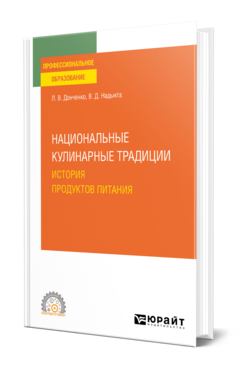 Донченко Л. В.  Национальные кулинарные традиции: история продуктов питания : учебное пособие для СПО / Л. В. Донченко, В. Д. Надыкта. — Москва : Издательство Юрайт, 2023. — 349 с. — (Профессиональное образование). 

В учебном пособии приведены исторические сведения об основных пищевых продуктах, а также об ученых, русских предпринимателях, способствовавших совершенствованию и развитию технологии их производства. Показано, что знание истории технологии пищевых продуктов позволяет лучше понять значимость разработок и открытий в пищевой промышленности для развития человеческой цивилизации и совершенствования общественного питания.